3.9GHz Cryomodule Assembly at Fermilab
Tug Arkan / Chuck Grimm
LCLS-II 3.9GHz CM Final Design Review 
January 30-31, 2017
Outline
Production Strategy 
Fermilab Cryomodule Assembly Facility (CAF) infrastructure
Detailed CM Assembly Workflow at CAF
Travelers and Part kits
Summary
2
Planned LCLS-II Production CMs Workflow at Fermilab
Receive dressed, ready to be tested in VTS (vertical test stand) cavities from the vendors (Beamline under vacuum)
Incoming Inspection at IB4.
Test cavities in VTS at IB1 
Qualified Cavities go to CAF-MP9 cleanroom for cold end coupler assembly (WS0). Non qualified cavities will be re-processed (HPR, light EP etc.) and re-tested.
One cavity out of every sixteen will be tested in horizontal test stand (HTS) . Other cavities still stay in the cleanroom and ready to be assembled into a cavity string. 
8 qualified cavities, BPM, Gate Valves, Interconnecting Bellows/Spool: Cavity String Assembly at CAF-MP9 Cleanroom (WS1) 
Cold Mass Assembly at CAF-MP9 (WS2)
Cold Mass Assembly at CAF-ICB (WS3 & WS4)
Final Assembly and QC checks (WS5) and prep for transport to CMTS at CAF-ICB (WS6)
Cryomodule Test at CMTS
Transport the module back to CAF-ICB (WS6)
Prepare and Ship Module to SLAC
3
Supply Chain for Production CMs assembly at Fermilab
Dressed cavities delivered ready to be tested 
Fundamental power couplers delivered ready to be assembled at WS0 and WS5 
Gate valves (VAT) cleaned to Class 1000 standard at the vendor 
BPM 
Copper plated beamline components 
Cavity String Assembly Hardware 
Cold Mass Upper assembly (long lead procurement)
Cold Mass peripherals
Instrumentation
Vacuum Vessel (long lead procurement)
Vacuum vessel peripherals
Leverage from the supply chain experience gained during 1.3GHz CMs Production
Full or batch delivery       Supply Chain Manager working with SOTRs & TD QMD for qualified parts storage in TD inventory system      Parts are kitted & delivered to work stations     Sort, magnetic hygiene QC, clean and use
4
CAF-MP9 during LCLS-II Production
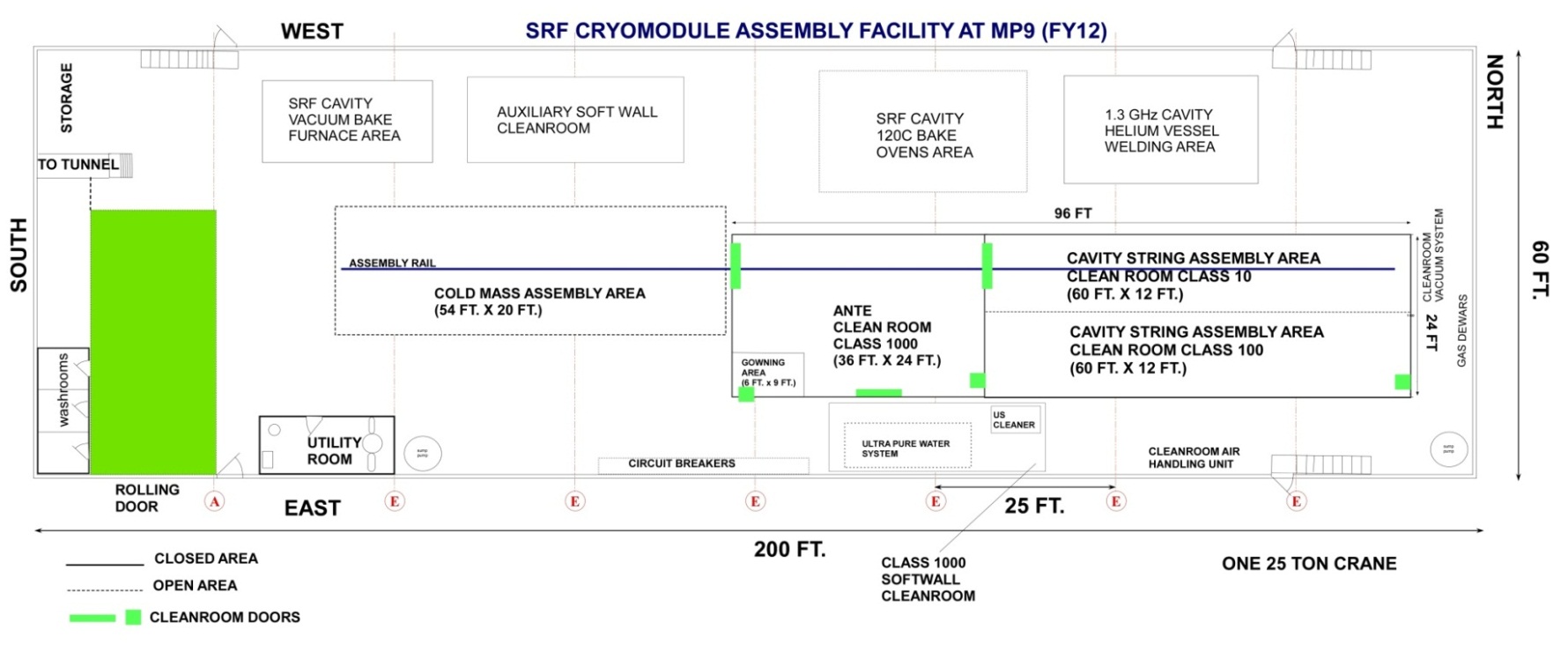 WS1
WS2
WS0
5
CAF-MP9 Clean Room
Cavity String Assembly Clean Room 
A ~2500 square-feet clean room: 
Class 1000 (ISO6) ante clean room area (36 ft. x 24 ft.)
Preparation of the dressed cavities for transportation into the assembly clean room.
Class 100 (ISO5) sluice area
Parts and Fixtures final preparation to enter the Class 10 assembly area.
Class 100 (ISO5) area ( 60 ft. x 12 ft.)
Parts and Fixtures preparation for assembly.
Class 10 (ISO4) assembly clean room area (60 ft. x 12 ft.)
Where the cavities vacuum is vented to interconnect them with bellows.
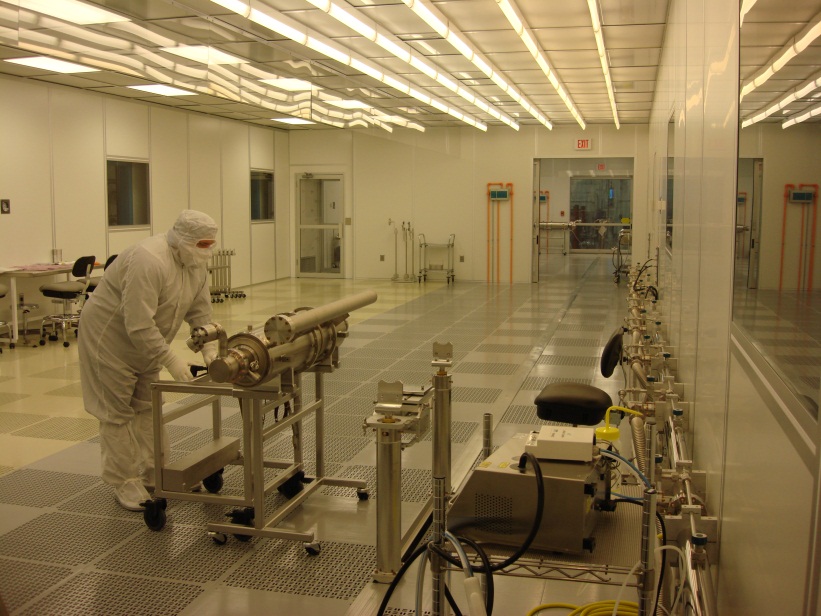 Class 100
Class 10
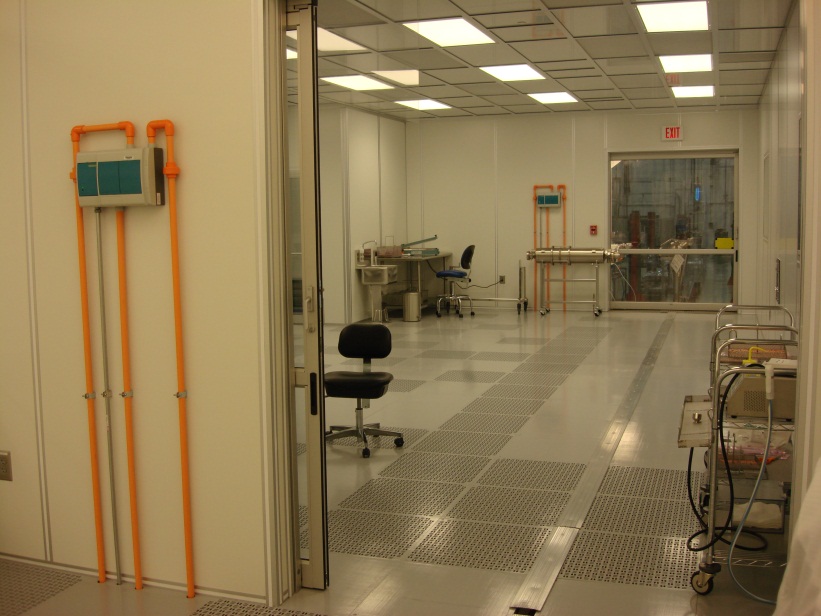 Class 1000
Rail
6
Cleanroom Infrastructure
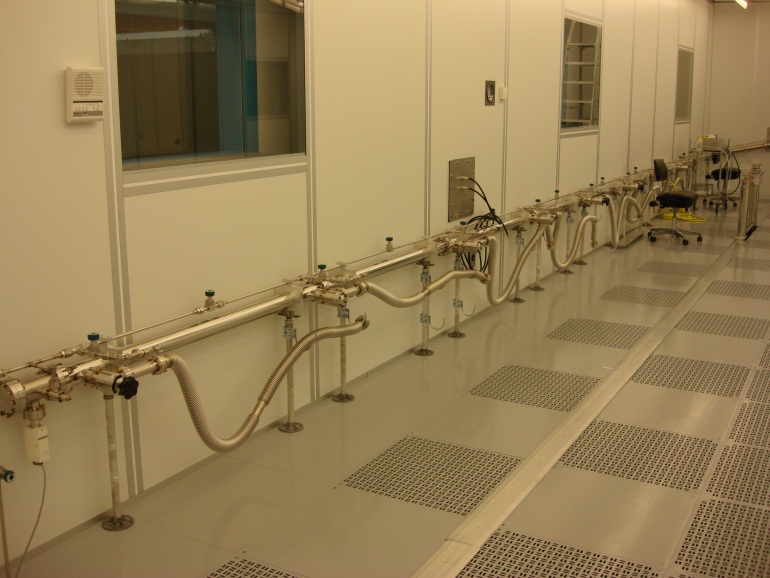 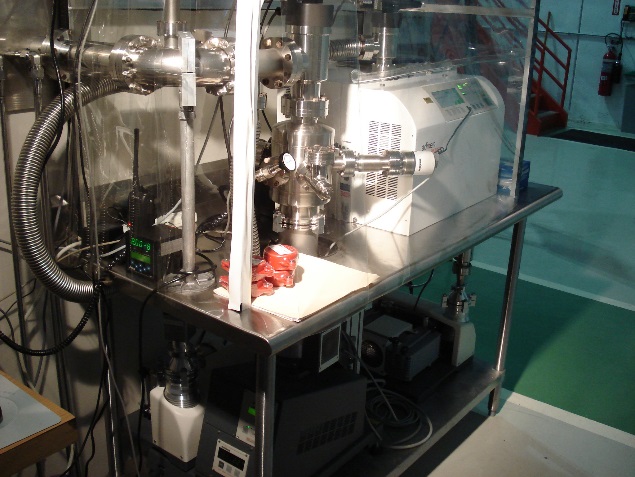 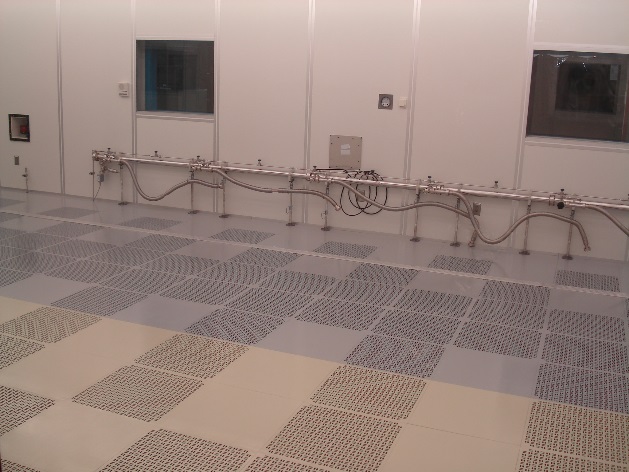 Vacuum / Gas Manifold
Particle Free UHV Pumps System
8 stations for pumping, purging and backfilling
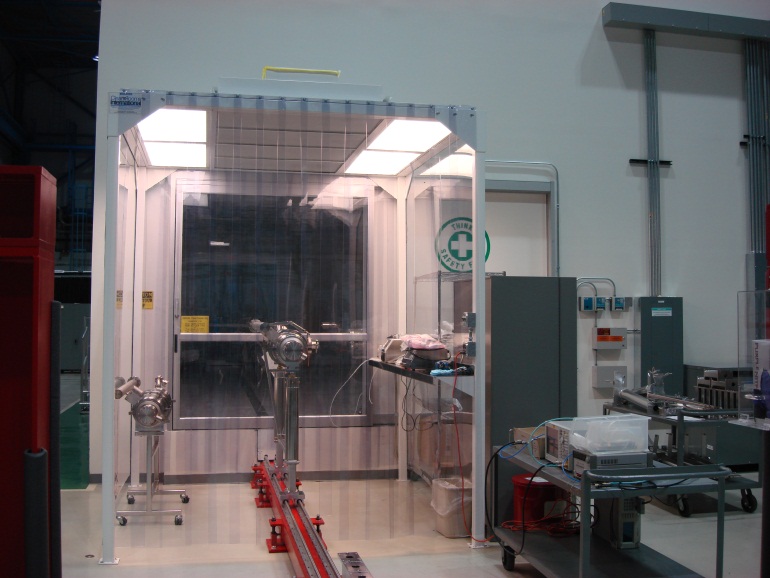 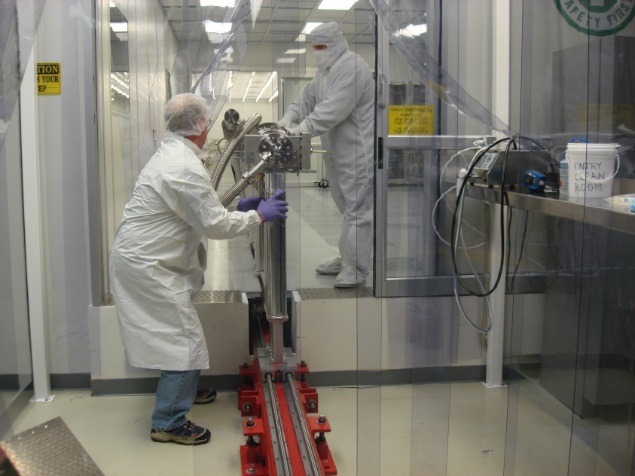 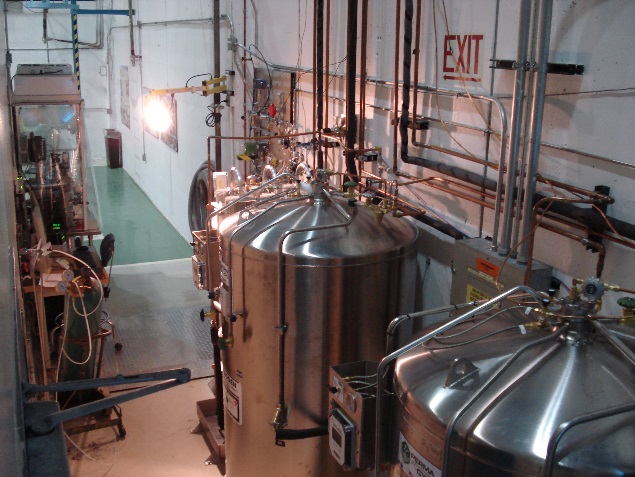 Boiled-off LN2 gas dewars and gas delivery panels
Cavity Support Fix Rail System
Class 1000 softwall cleanroom for dry cleaning before entry to ante cleanroom
7
Tooling/Fixtures Strategy
Use 1.3GHz CM assembly fixtures/tooling as much as possible while reconfiguring to assemble 3.9GHz CM. Additional brackets, adapters are needed during reconfiguration.
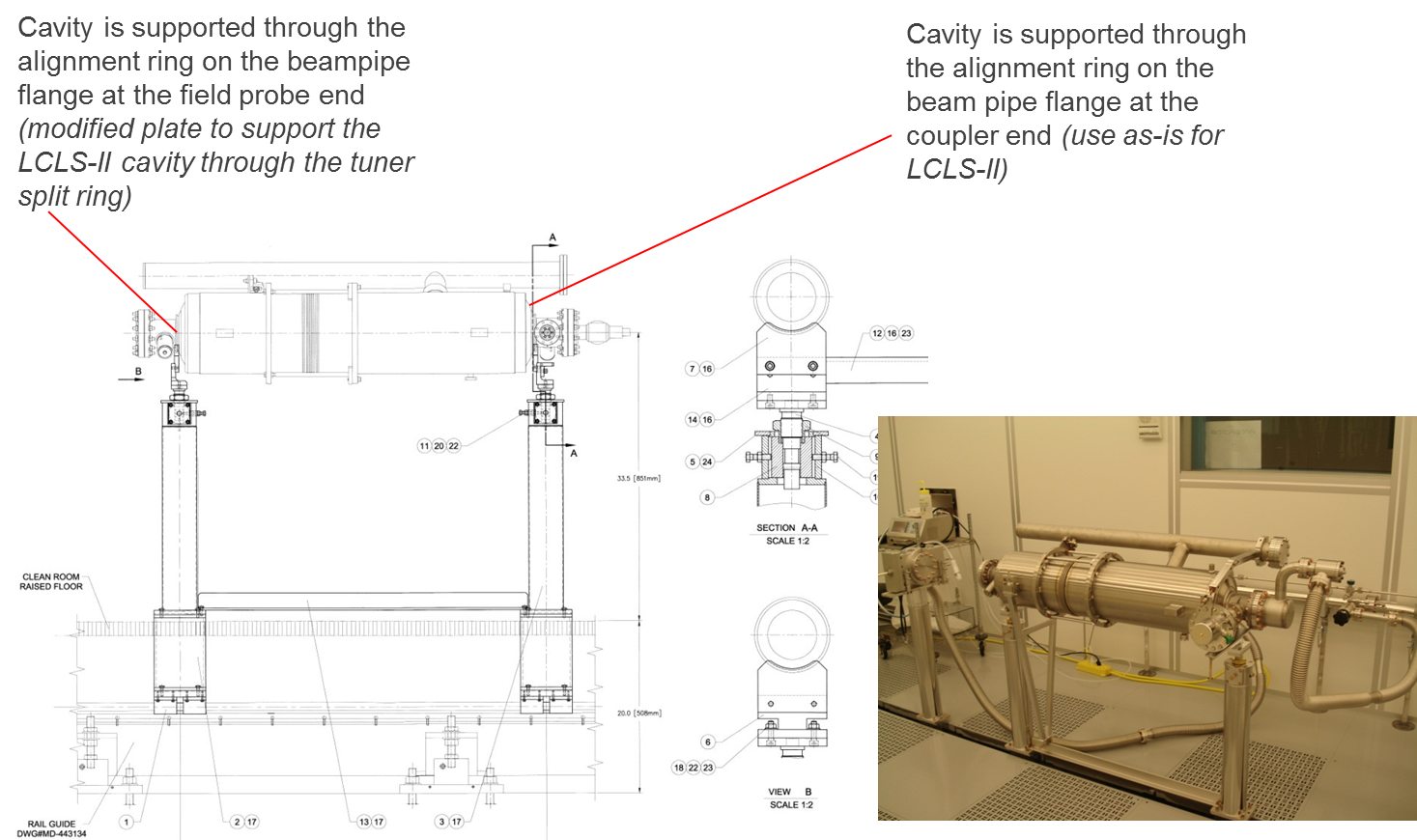 8
String Assembly Workflow
Receive/Clean peripheral parts/hardware
Receive dressed qualified Cavities
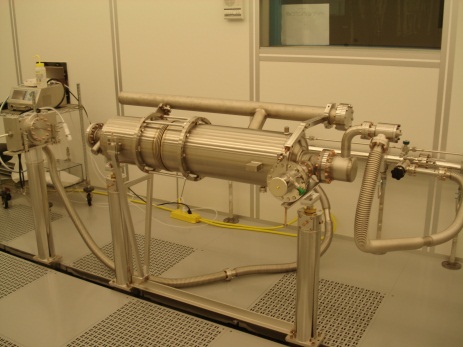 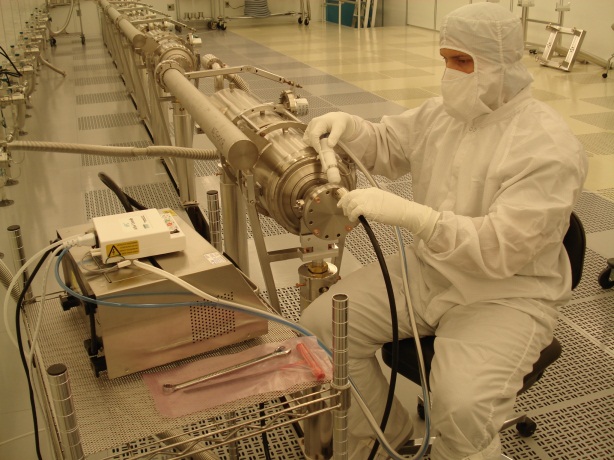 Assemble dressed Cavities to form a String in WS1
HTS tested
with FPC
Yes
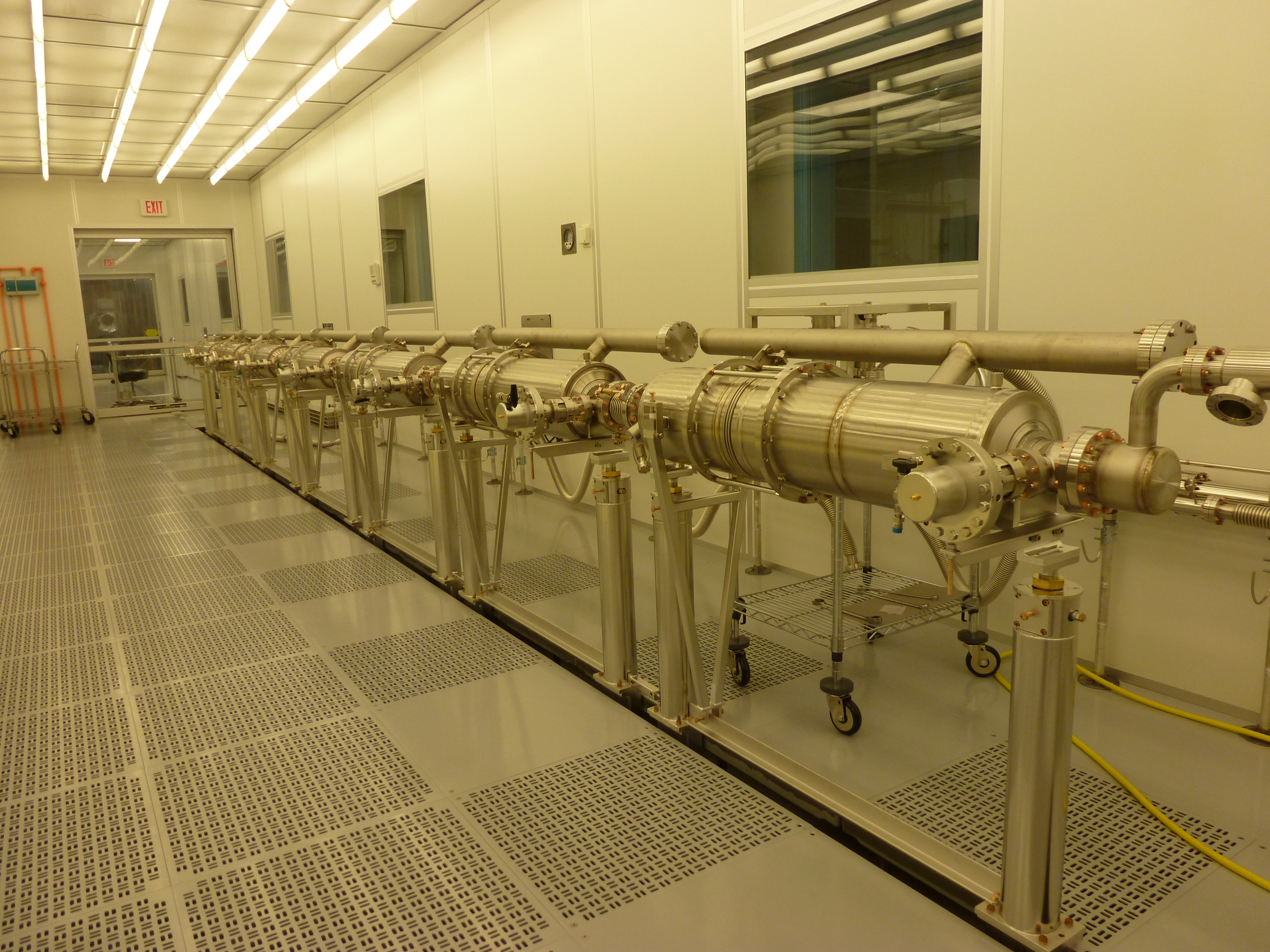 No
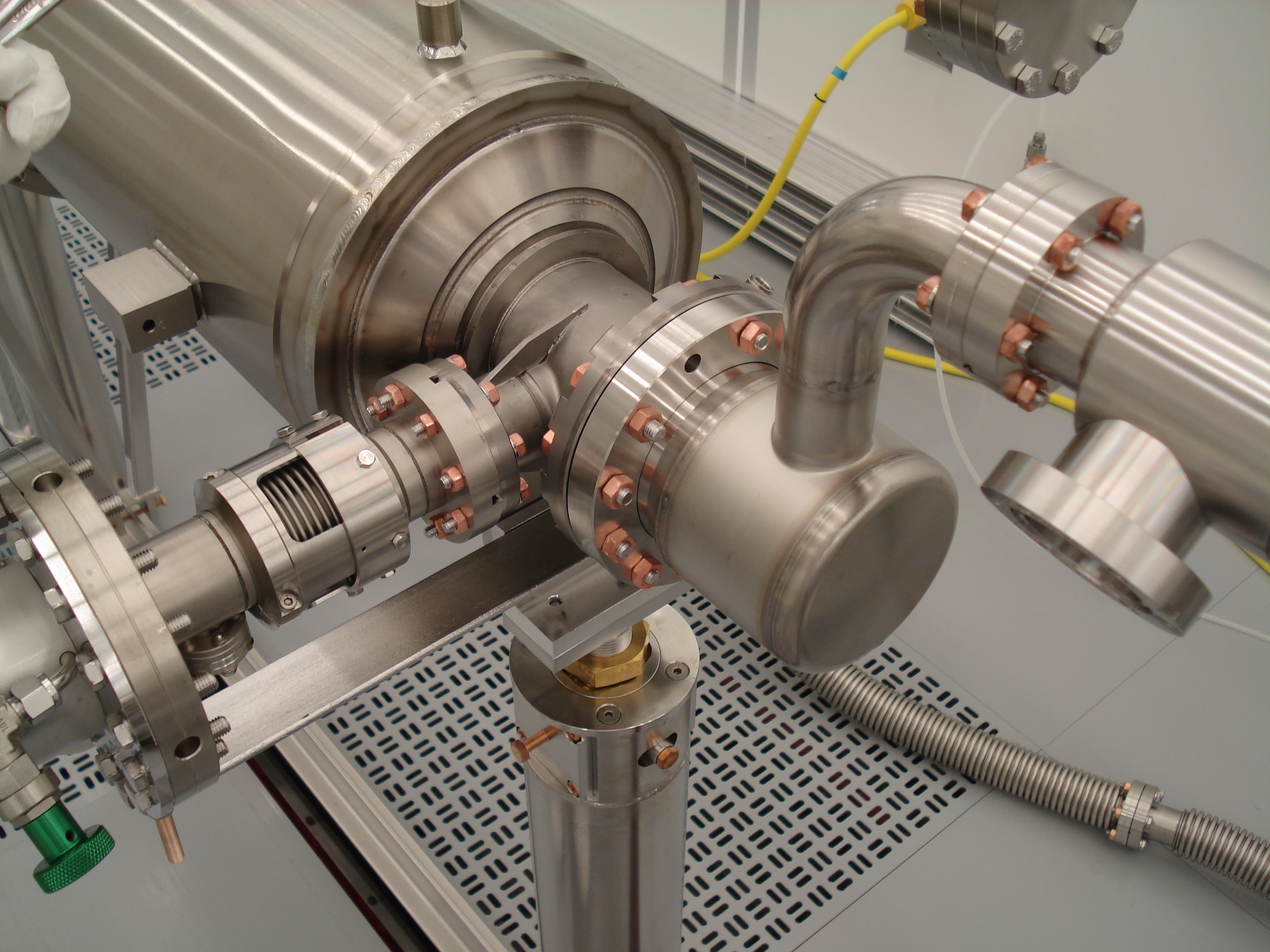 Leak Check & Backfill
Assemble cold end of FPC to the dressed cavity in WS0
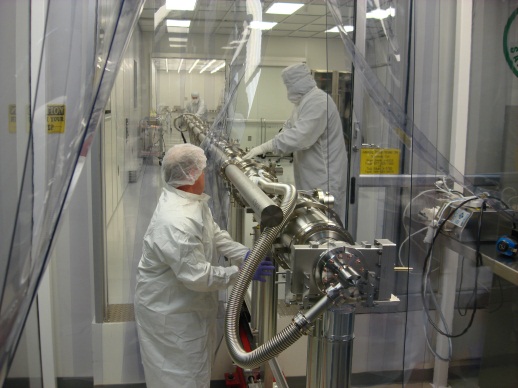 Roll the string out of the cleanroom to WS2
9
Parts / Fixtures / Hardware Entrance to Cleanroom Preparation
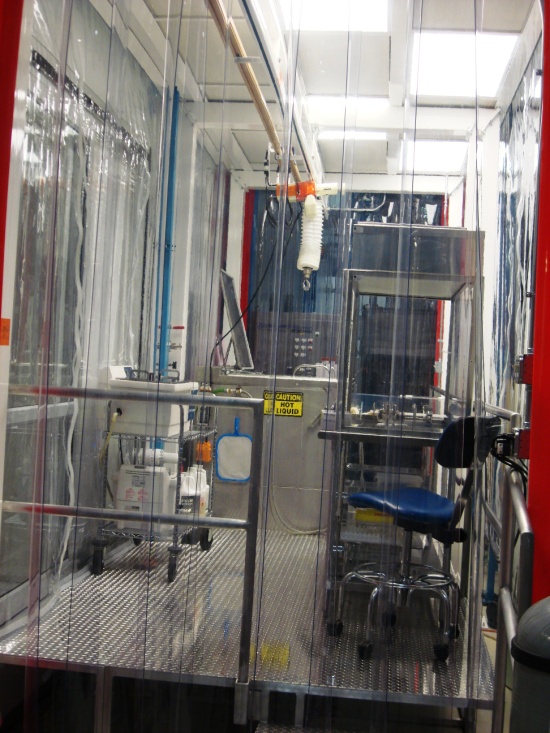 Class 1000 softwall cleanroom
Magnetic Hygiene Quality Control for every part, hardware, fixtures, tools that will be used in the cleanroom for assembly prior cleaning
Class 10 Hood
Assembly hardware:
Wash in the ultrasonic bath
Dry under Class100 hood
Move into the Class 1000 ante clean room
Blow clean with ionized nitrogen while monitoring the particle count in the sluice area (Class 100)
Transport into the Class 10 assembly area
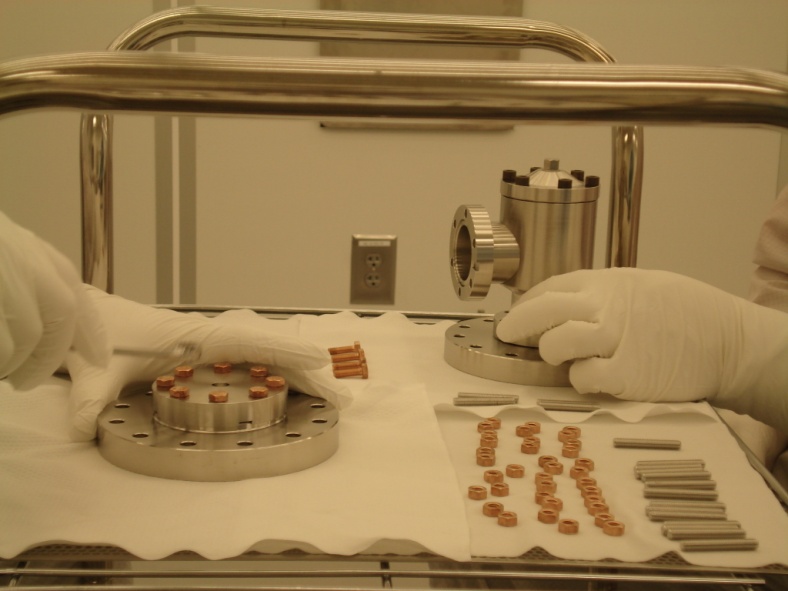 US cleaners
Electro-polished, rolled thread 316L stainless steel studs; silicon bronze nuts
10
Cold End Coupler Assembly (WS0)
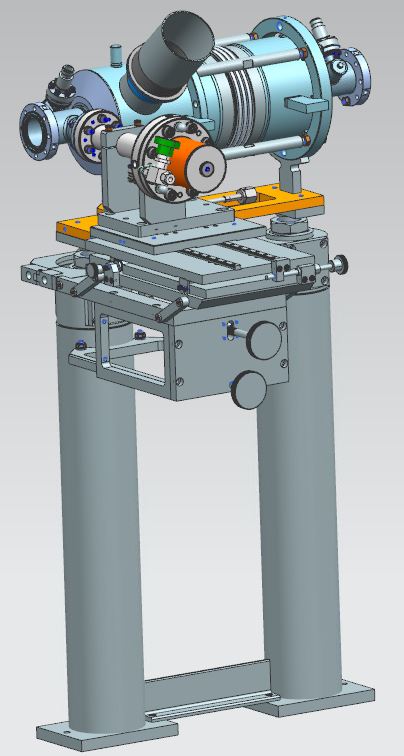 Leak check, RGA the dressed qualified cavity (received with beamline under vacuum)
Assemble pump/backfill/purge flex hose to the cavity
Backfill the cavity
Leak check the coupler pair in the processing stand as delivered
Backfill
Remove a cold end coupler from the stand
Assemble cold end coupler to the cavity using  particle free flange assembly (PFFA) procedures.
Pump down, leak check, RGA
Backfill
11
String Assembly-I (WS1)
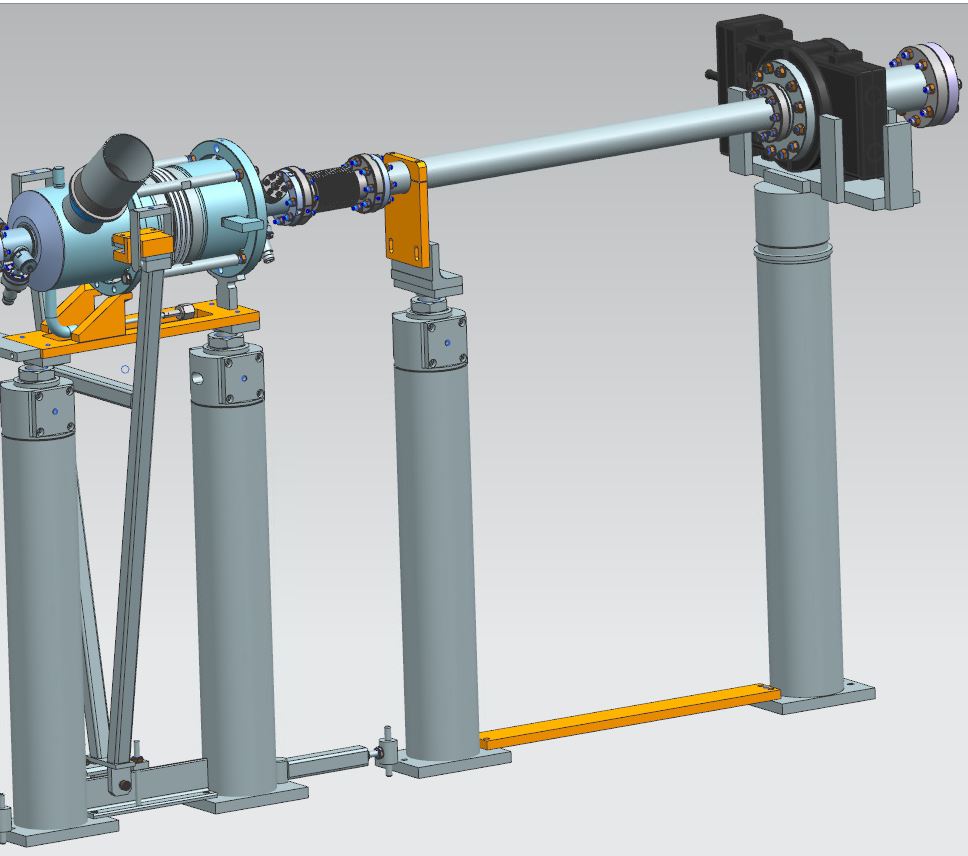 Rotational alignment of cavities
Gate Valve (GV1) to Cavity #1 Assembly: 
Check the particle free cleanliness of the GV and clean as needed
Sub-assembly of the GV peripherals
Installation to the support post and vacuum hose assembly
Alignment to the cavity beam line flange
Assemble the gate valve to the cavity
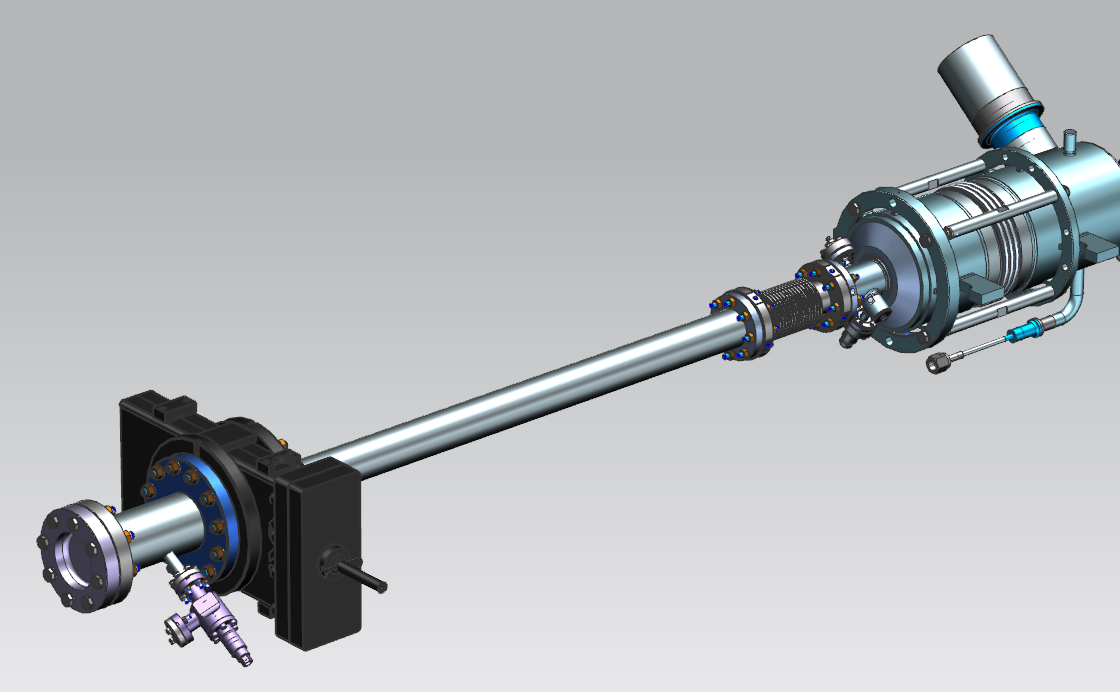 12
String Assembly-II (WS1)
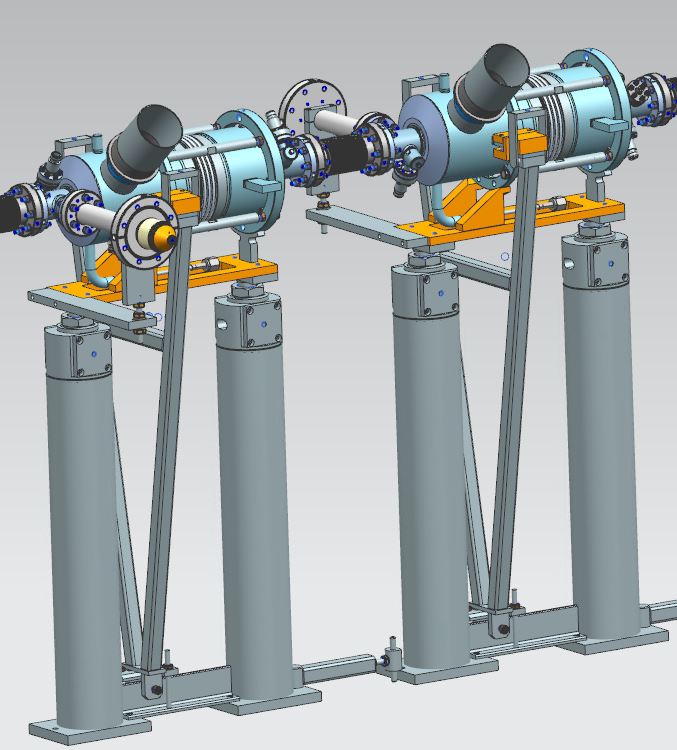 Cavity to Cavity Assembly with the interconnect bellows:
Assemble flex hose to the cavity. Pump down and Leak check. Backfill
Align the interconnect bellows to the cavity field probe end beampipe flange
Assemble with PFFA
Align the bellows to the cavity coupler end beampipe flange
Assemble with PFFA
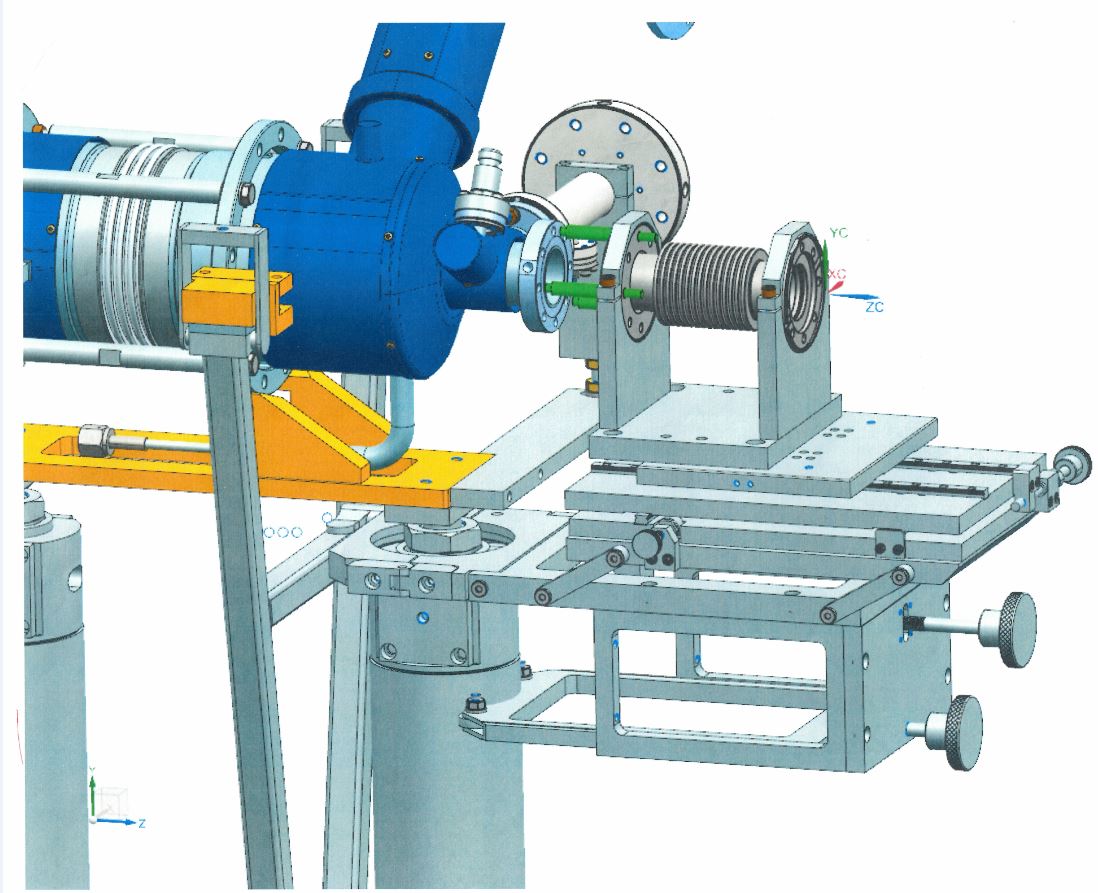 13
String Assembly-III (WS1)
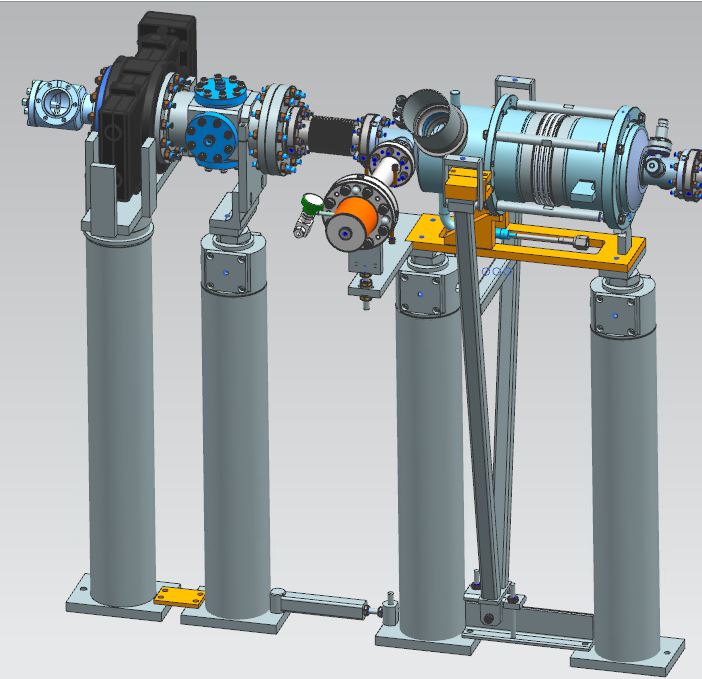 BPM+GV2 assembly and leak check 
BPM/GV2 subassembly to the 8 cavity string 
Pump down fully assembled cavity string, bag the bellows, leak check. Backfill 
Roll out of the cleanroom to WS2
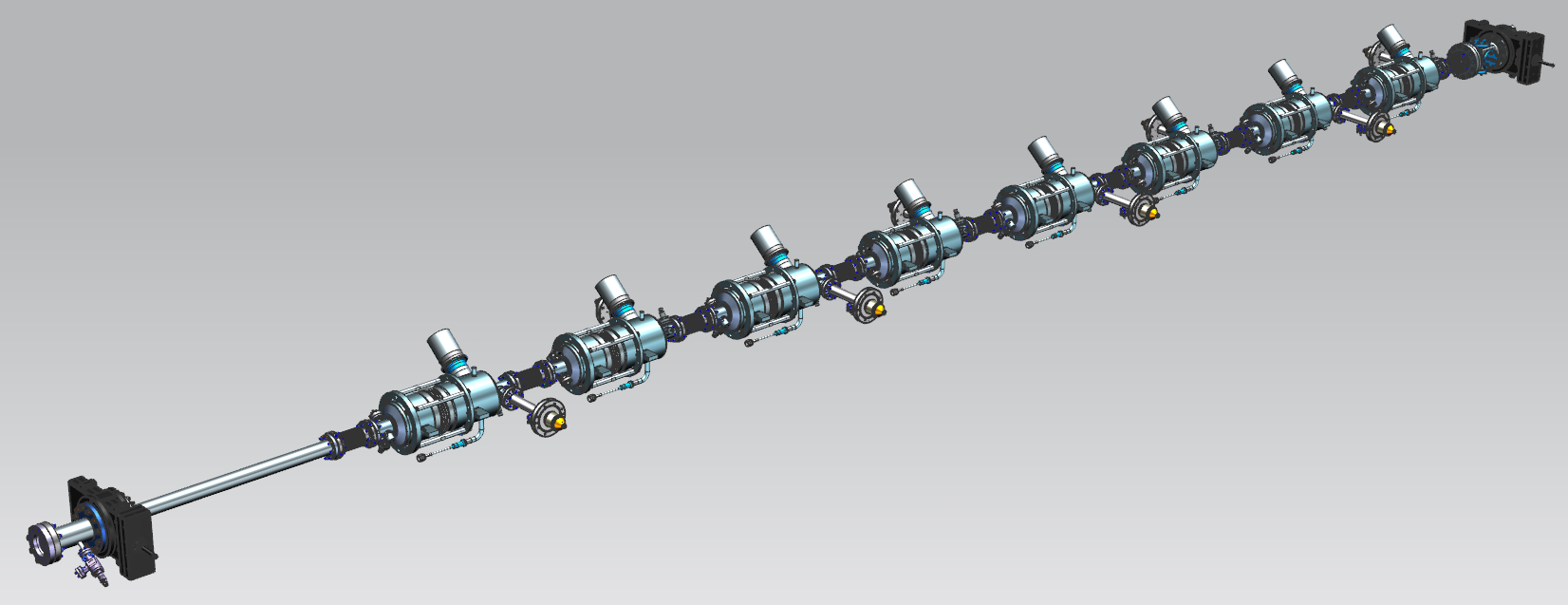 14
CAF-MP9 During LCLS-II Production
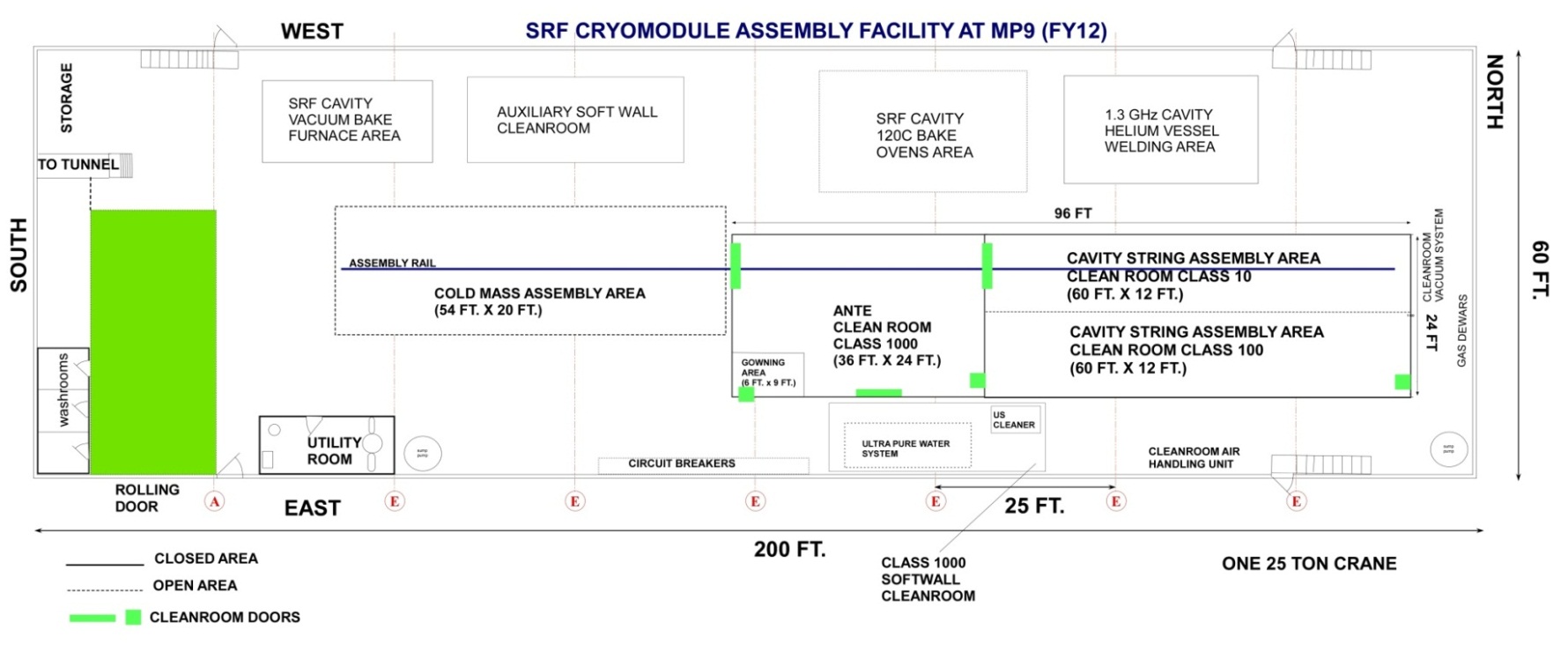 WS1
WS2
WS0
15
FNAL 3.9 GHz Cryomodule Assembly at WS2
After Roll-Out at WS1
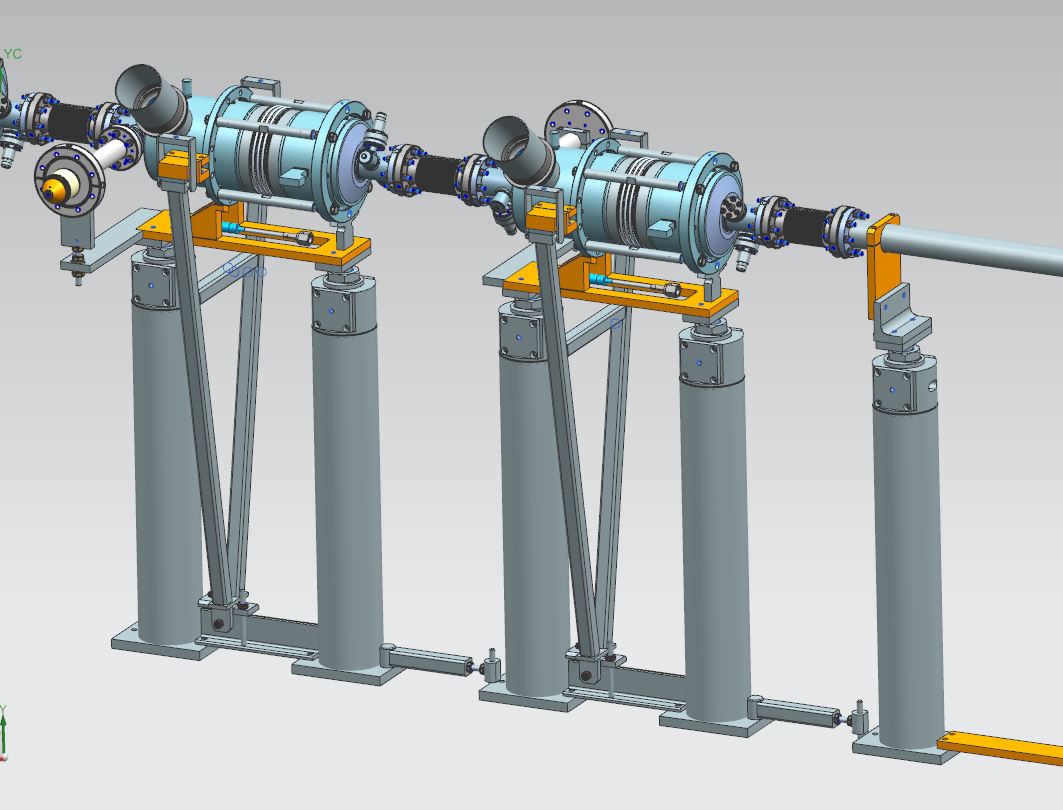 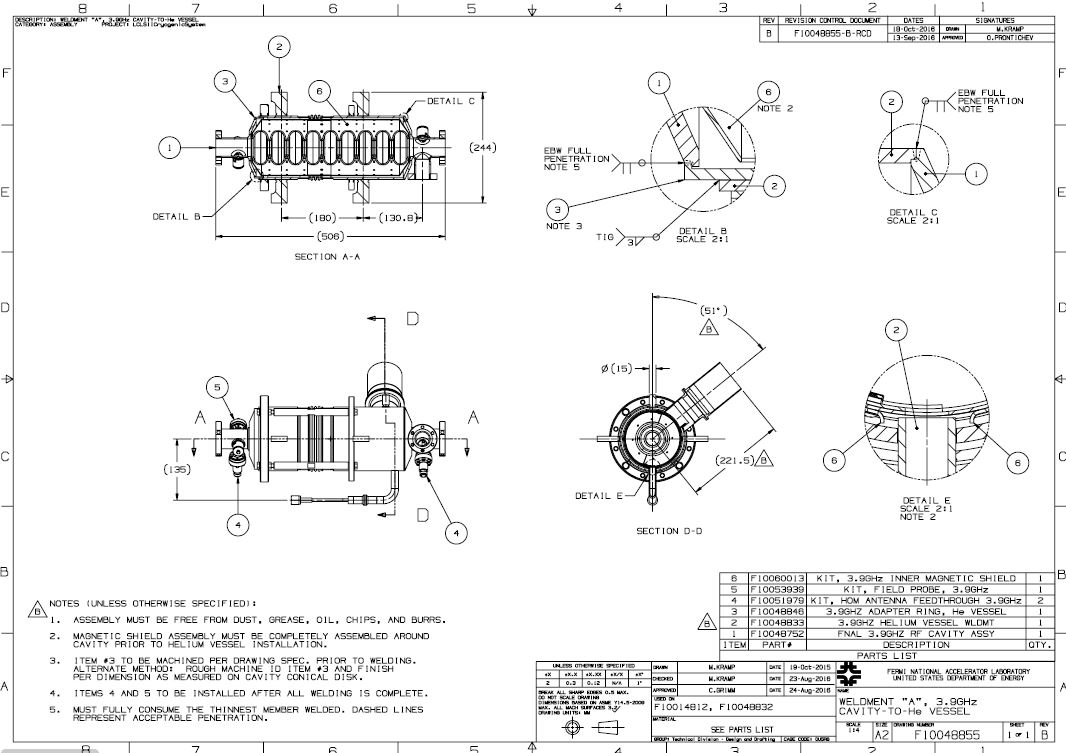 Dressed Cavity Ordered Without Tee
16
FNAL 3.9 GHz Cryomodule Assembly at WS2
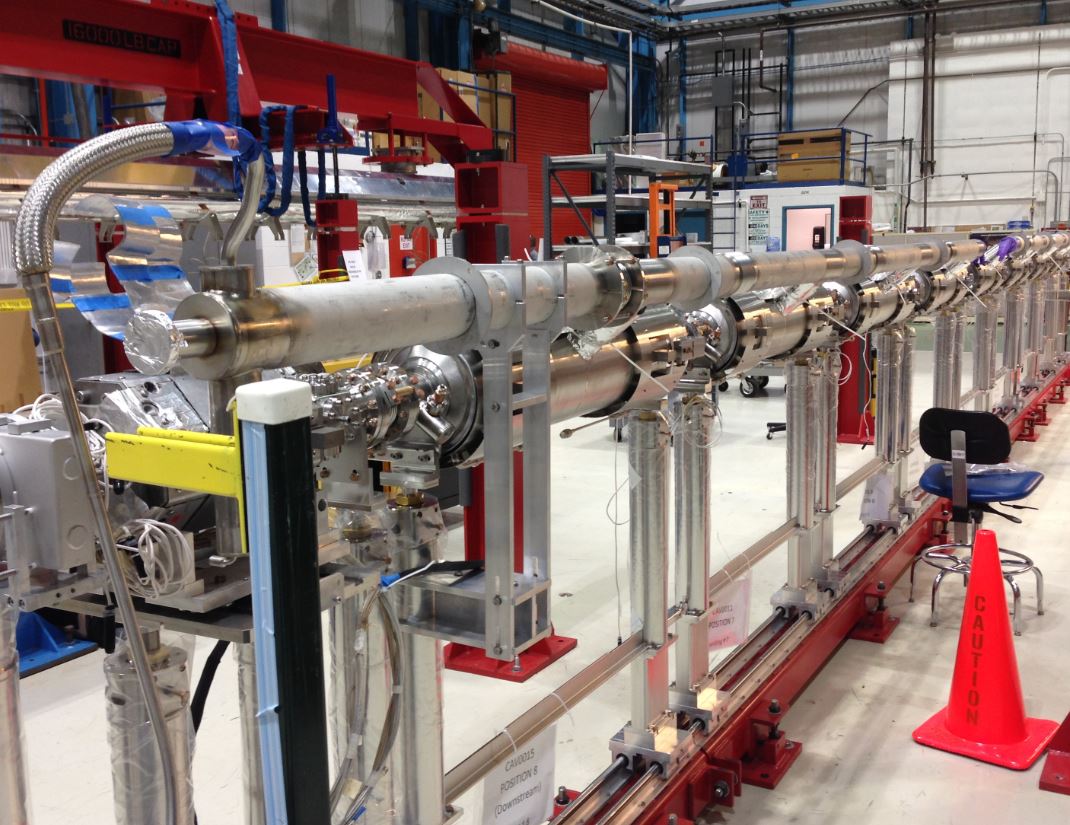 2-Phase Line Welding
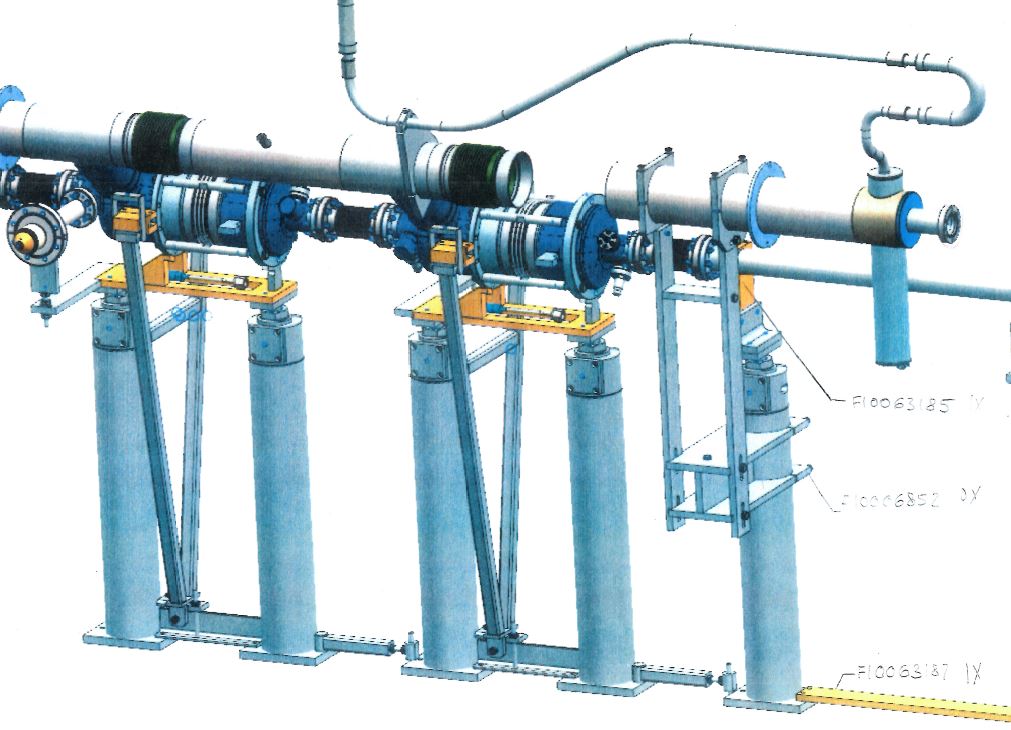 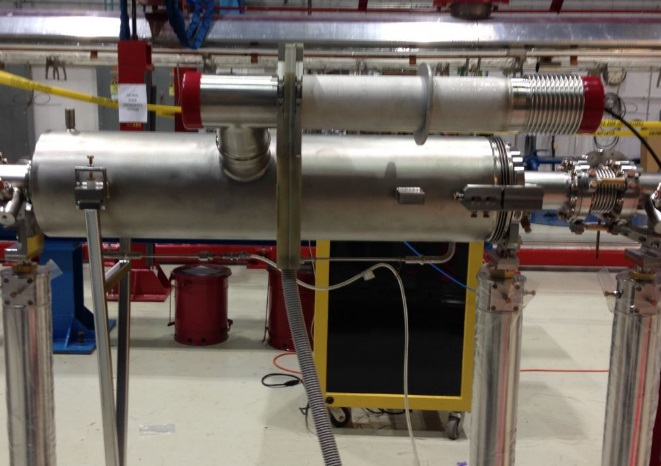 Same welding configuration and parameters.
Tee will be added as part of the procedure.
17
FNAL 3.9 GHz Cryomodule Assembly at WS2
Tank Heaters
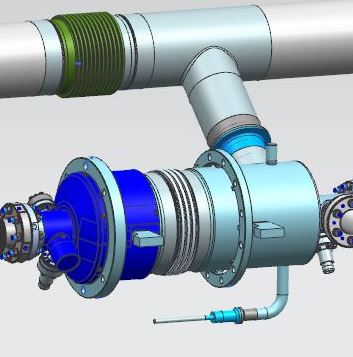 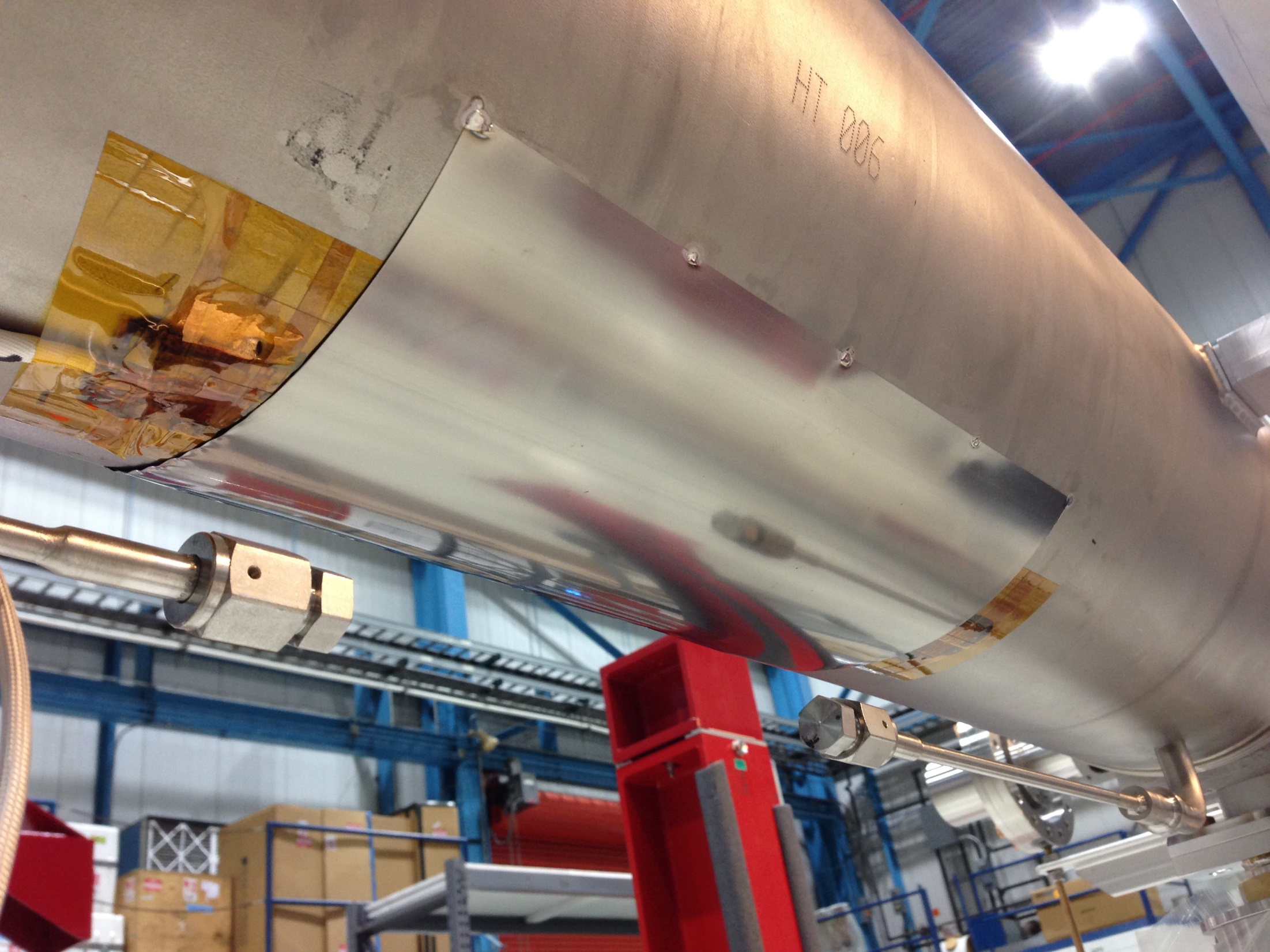 Heaters will be installed in this location
Along with Kapton tape and Stycast, Ti shim material will keep
heaters securely fastened to He tanks like 1.3GHz
18
FNAL 3.9 GHz Cryomodule Assembly at WS2
Magnetic Shielding
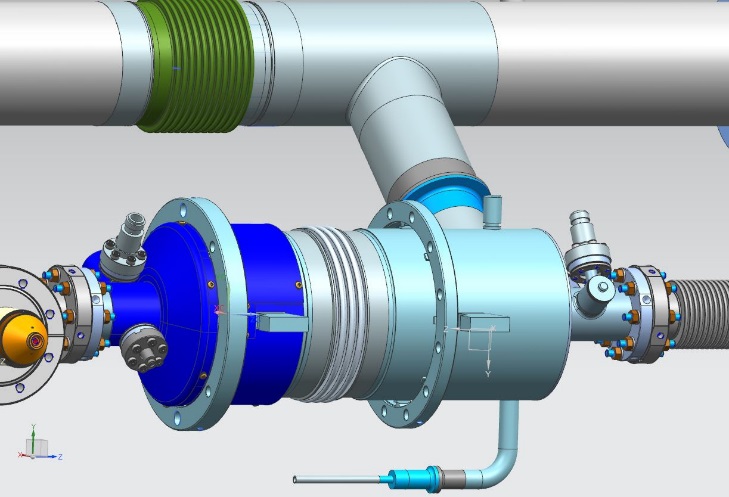 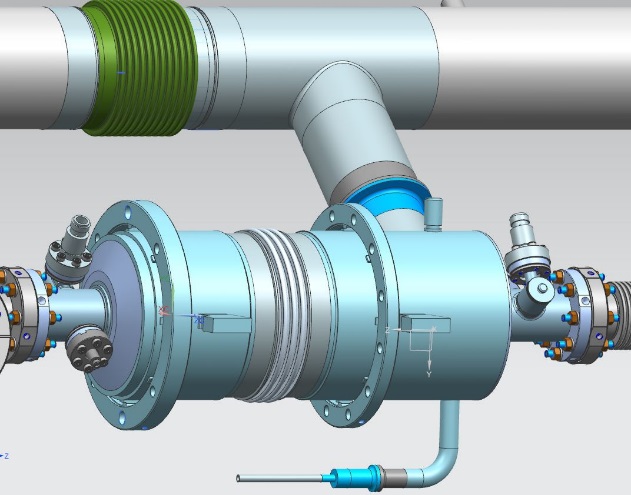 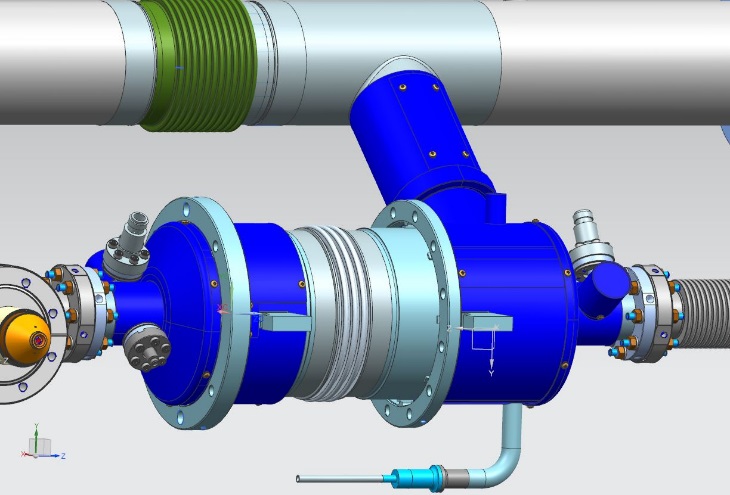 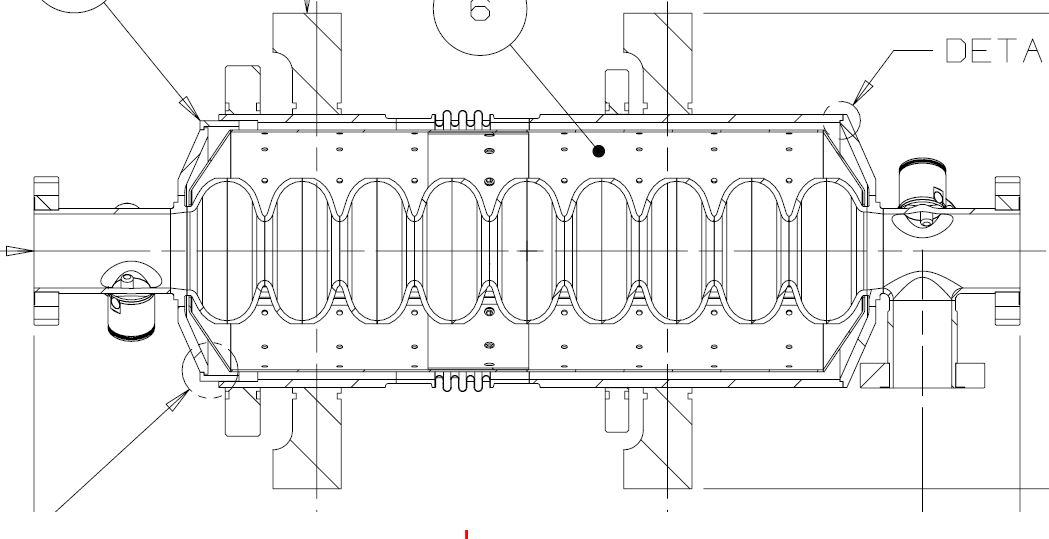 Shields installed on the upstream and downstream ends and up the chimney – not on the outside center section
Internal He vessel shield will cover length of cavity end-to-end
19
FNAL 3.9 GHz Cryomodule Assembly at WS2
Bladetuner Installation
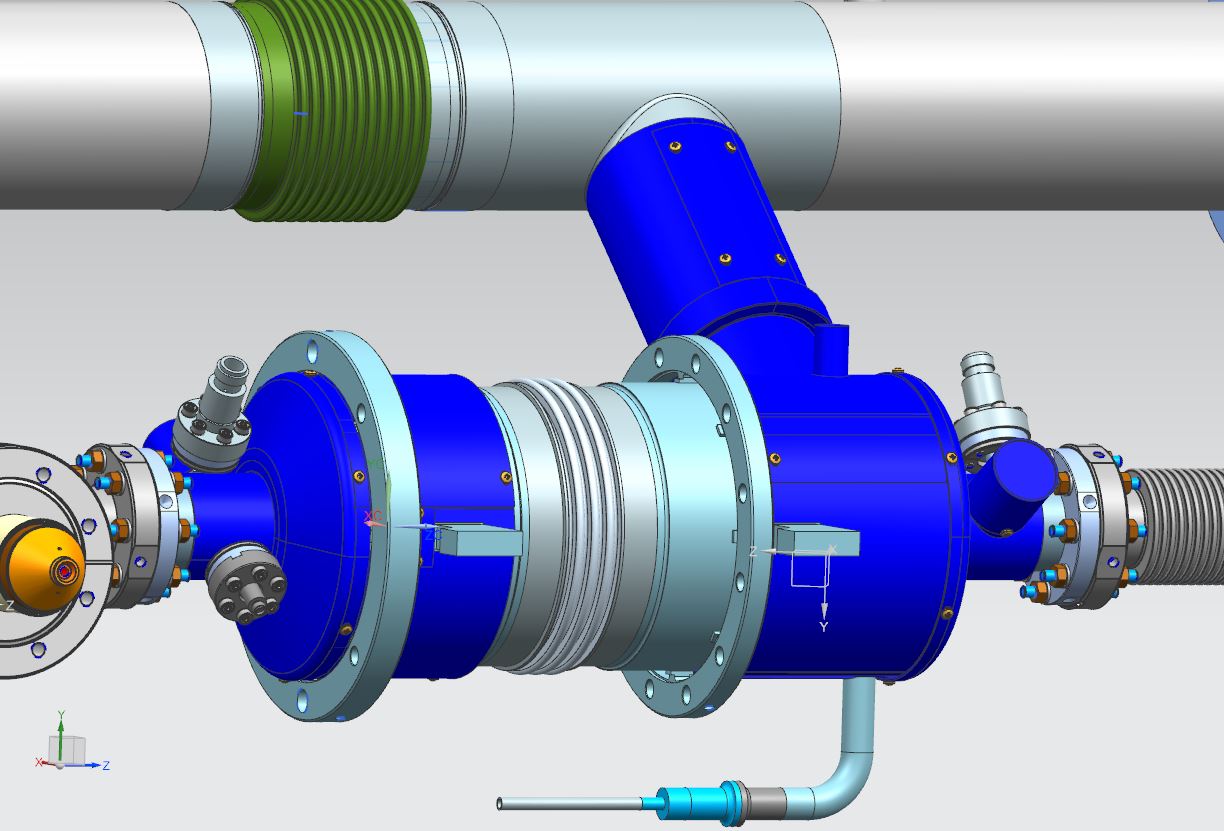 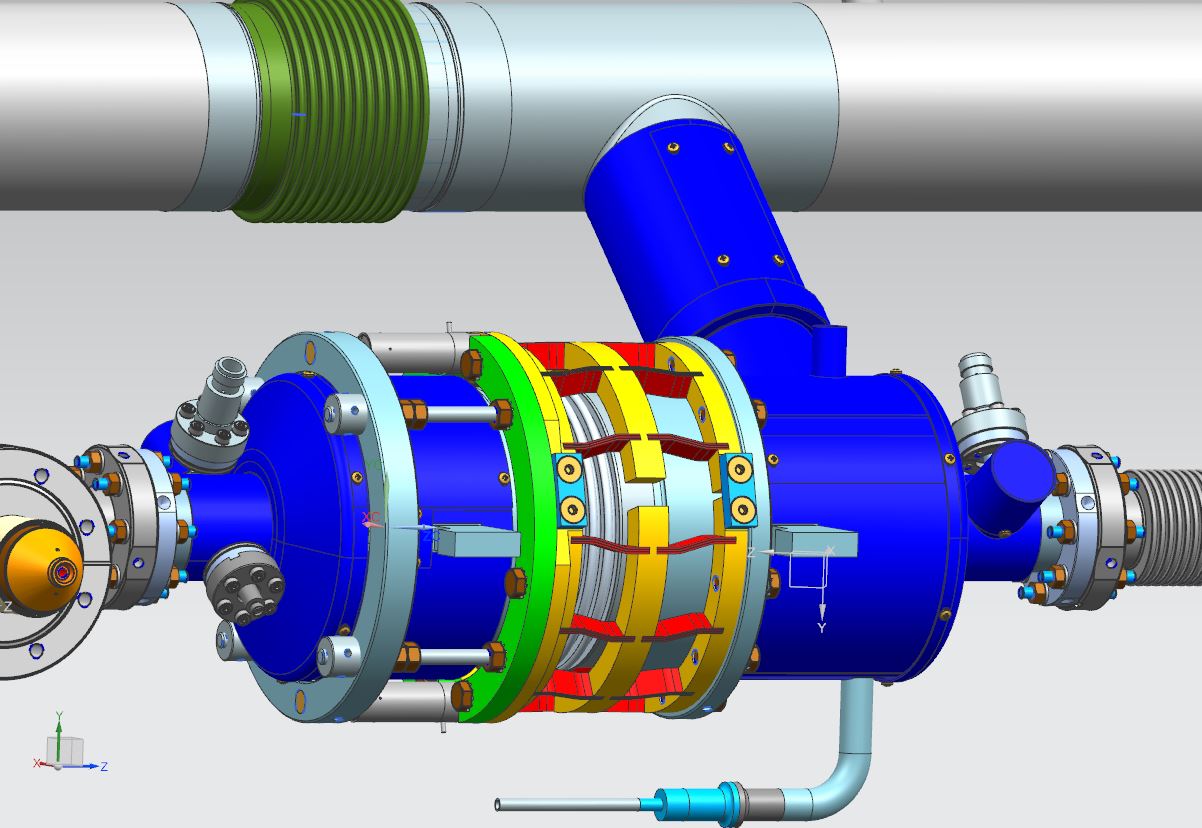 Safety rods
Bladetuner and piezos installed at WS2, for 1.3 GHz lever tuner was installed at WS3.
Bladetuner has safety rods for safe transport
20
FNAL 3.9 GHz Cryomodule Assembly at WS2
Upper Coldmass Attachment
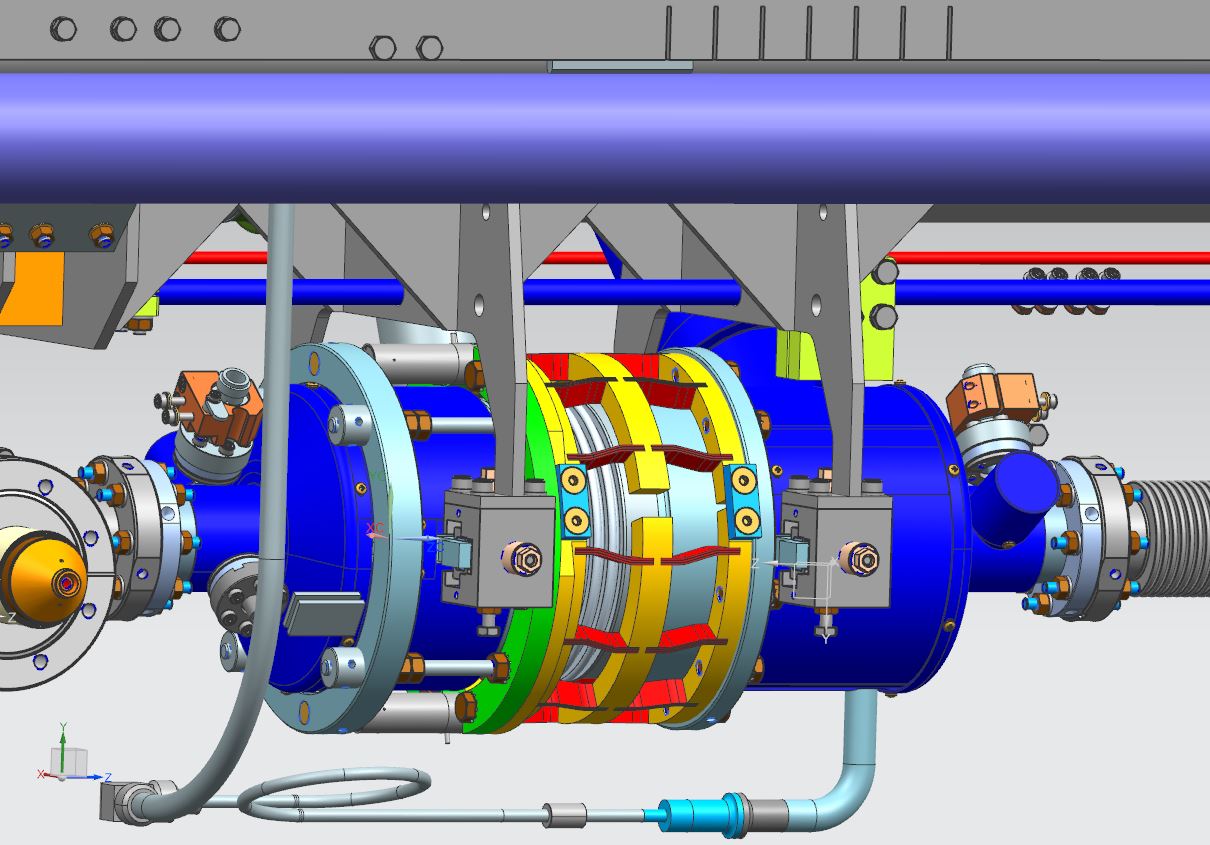 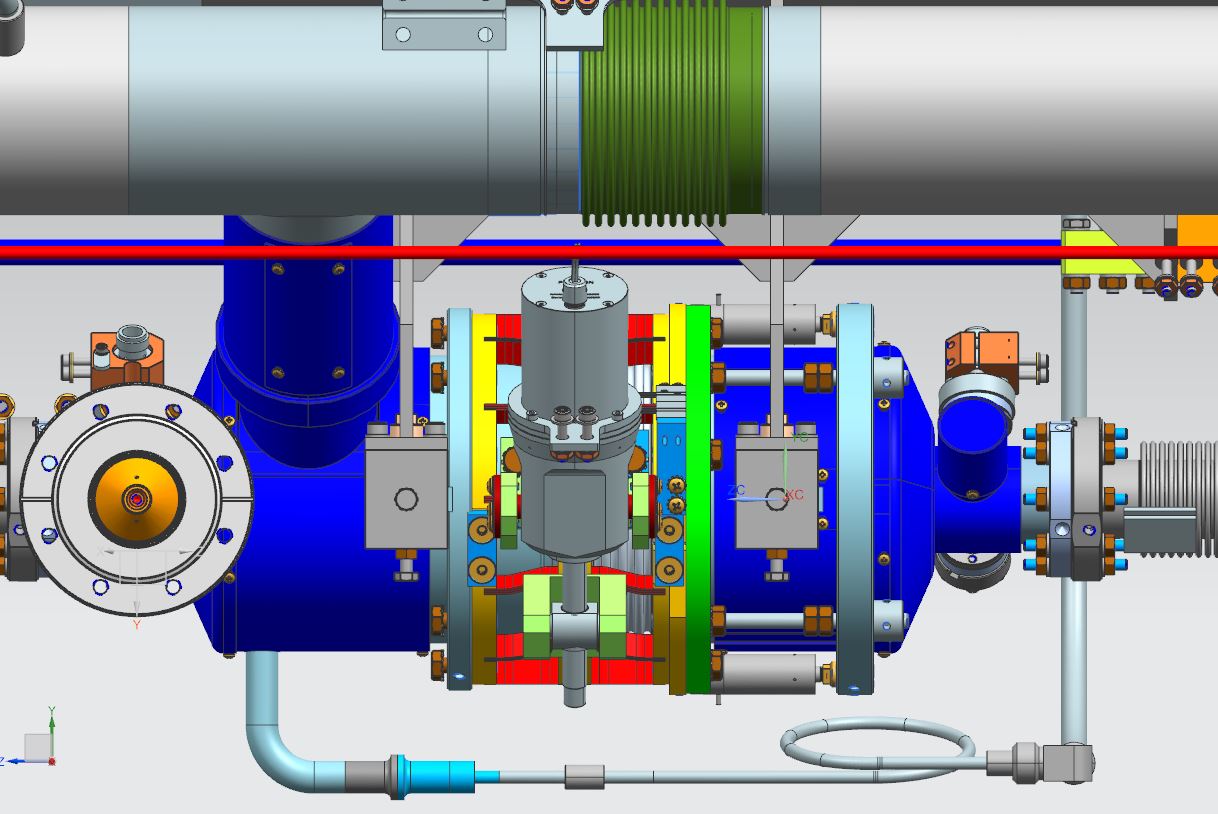 Warm-up/Cool-down welding same as 1.3 GHz
Due to a slight interference issue with the bearing block leg and 2-phase chimney, the cavity string will need to roll upstream slightly on the lollipop stands than back downstream after clearing the chimney
21
FNAL 3.9 GHz Cryomodule Assembly at WS2
Coldmass Transport to WS3 at ICB
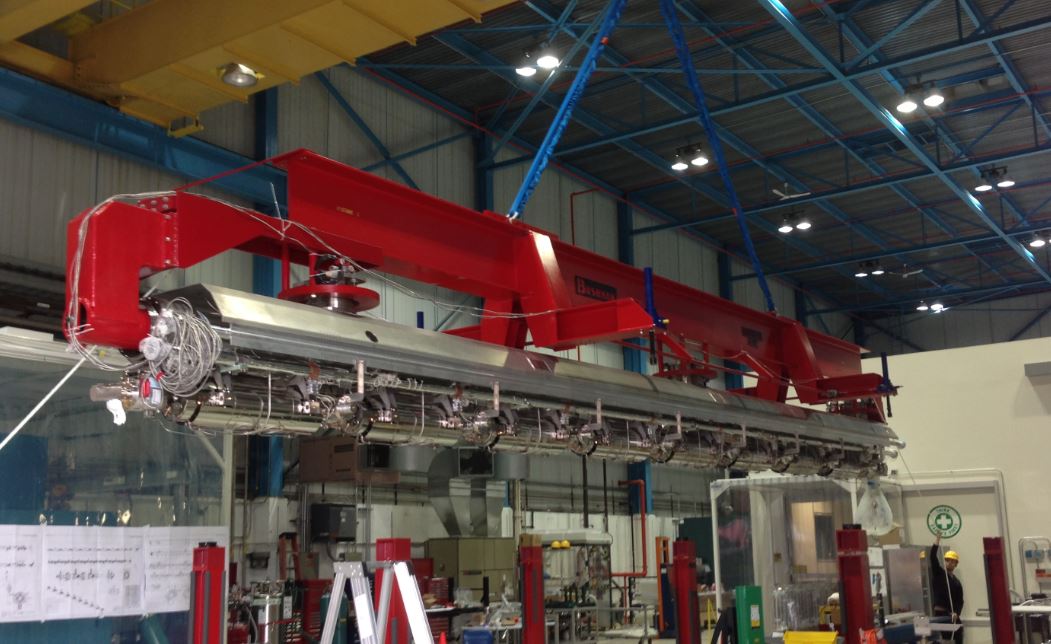 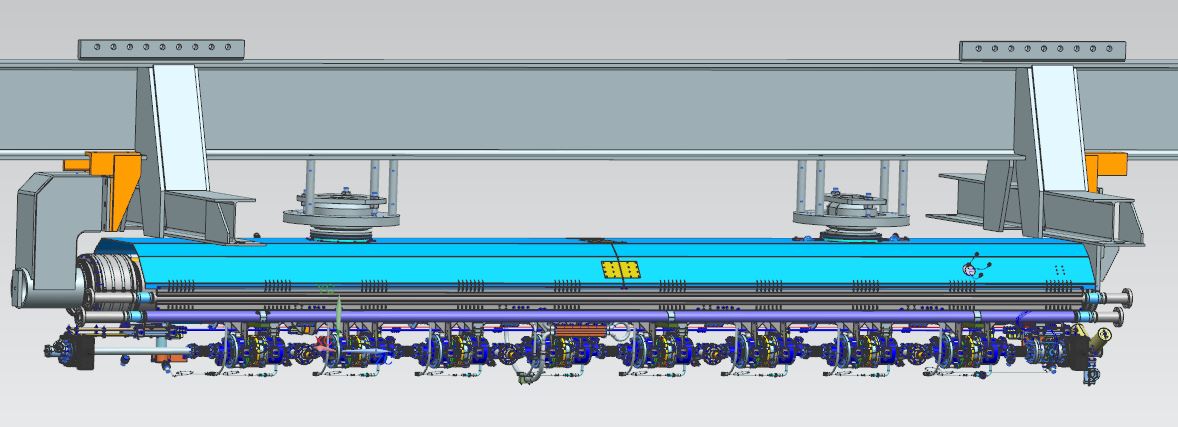 Modifications to red fixture will allow use for 3.9 GHz upper coldmass move
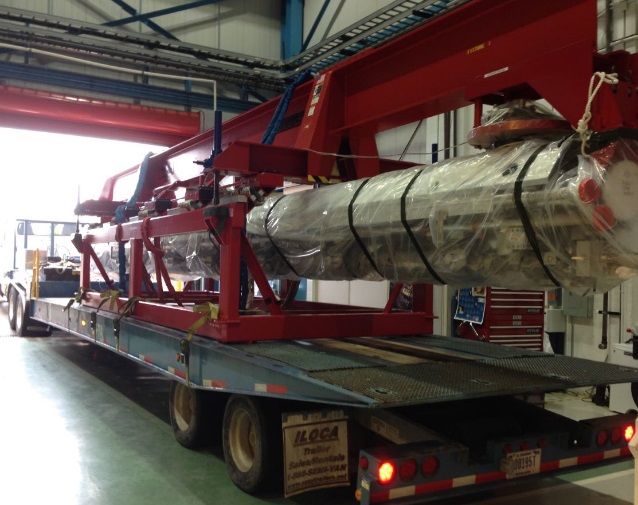 1.3 GHz upper coldmass fixture
Same transport fixture will be used
22
CAF-ICB during LCLS-II Production
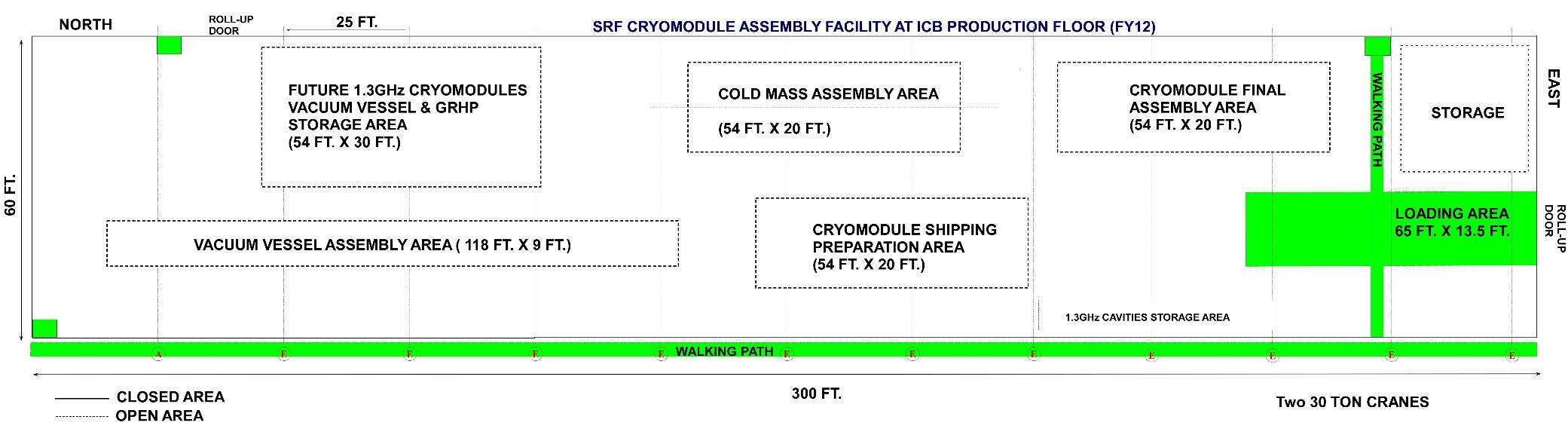 Sick CM 
repair area
WS5
WS3
WS4
WS6
23
FNAL 3.9 GHz Cryomodule Assembly at WS3
Cavity String Alignment
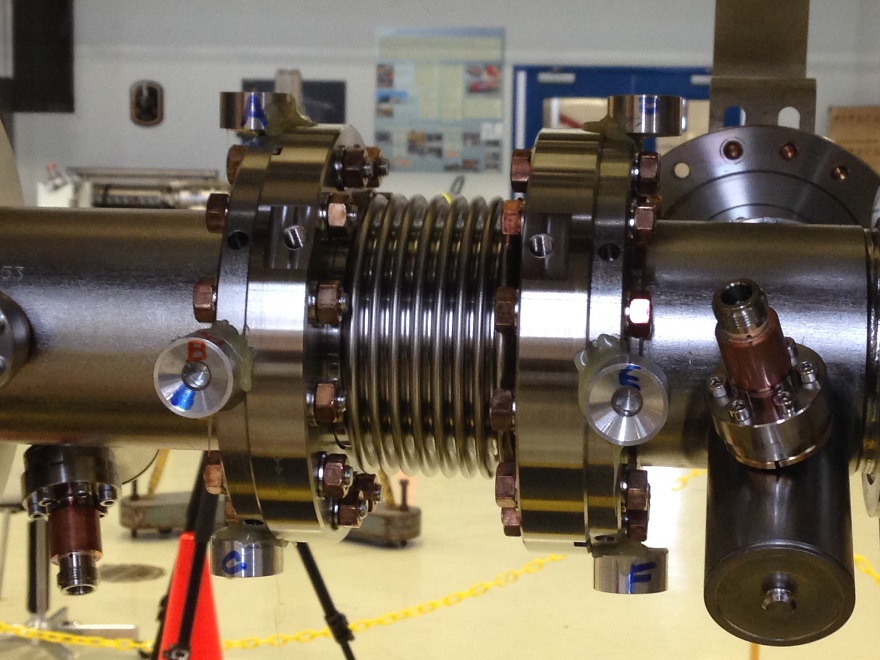 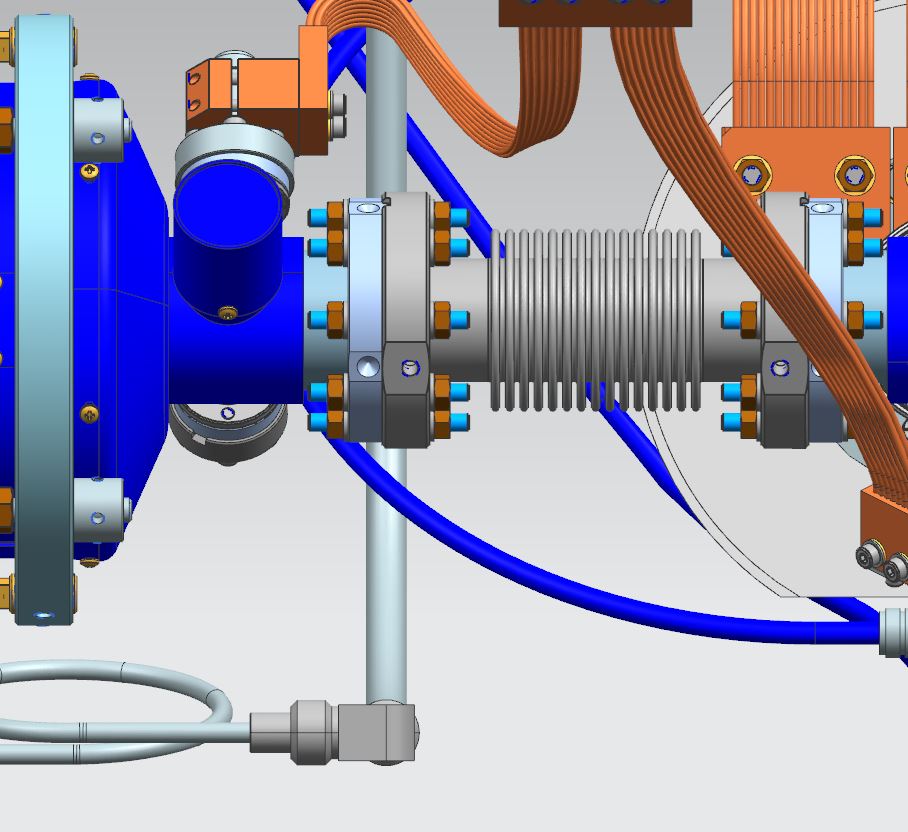 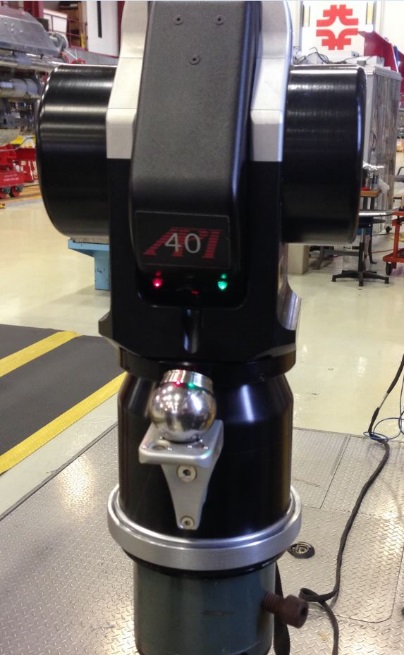 “Z” adjustment first
“X” and “Y” follow
Fiducials Glued on Beam Flanges
Laser Tracker
24
FNAL 3.9 GHz Cryomodule Assembly at WS3
Cavity String Alignment
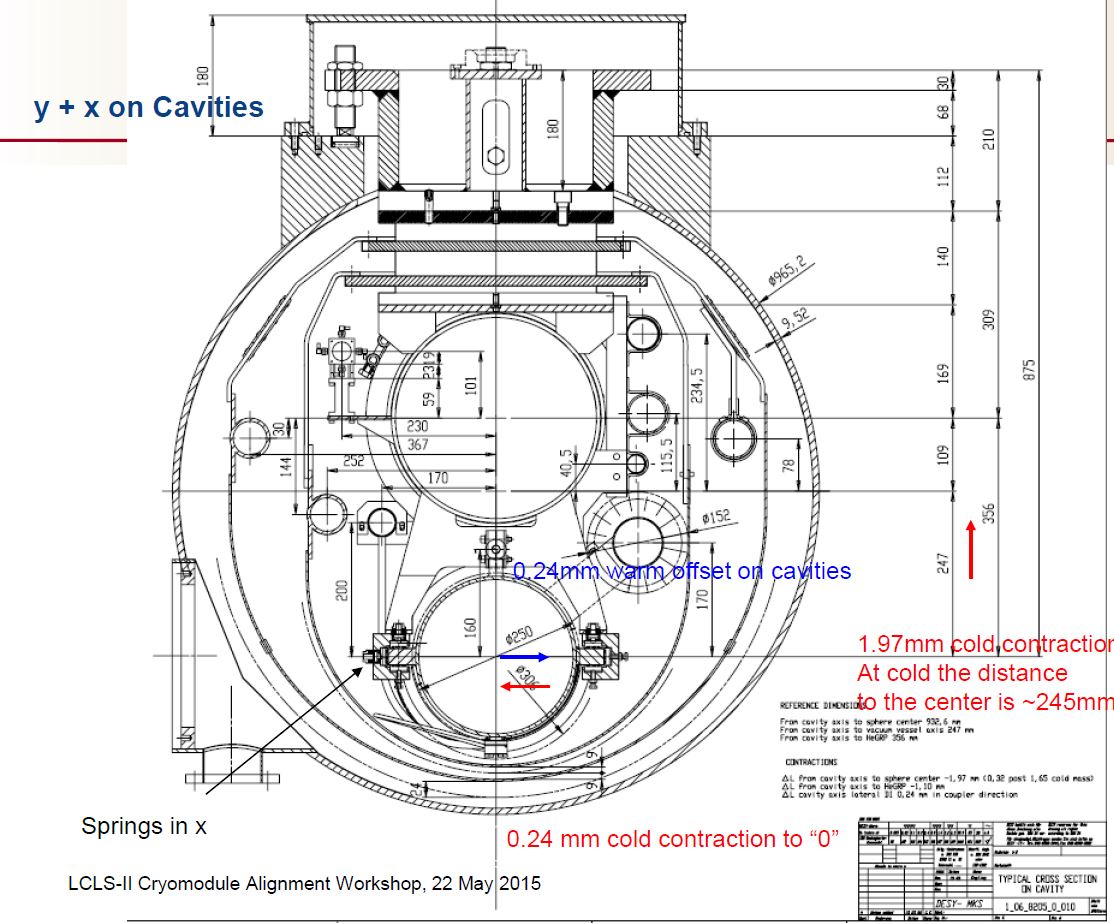 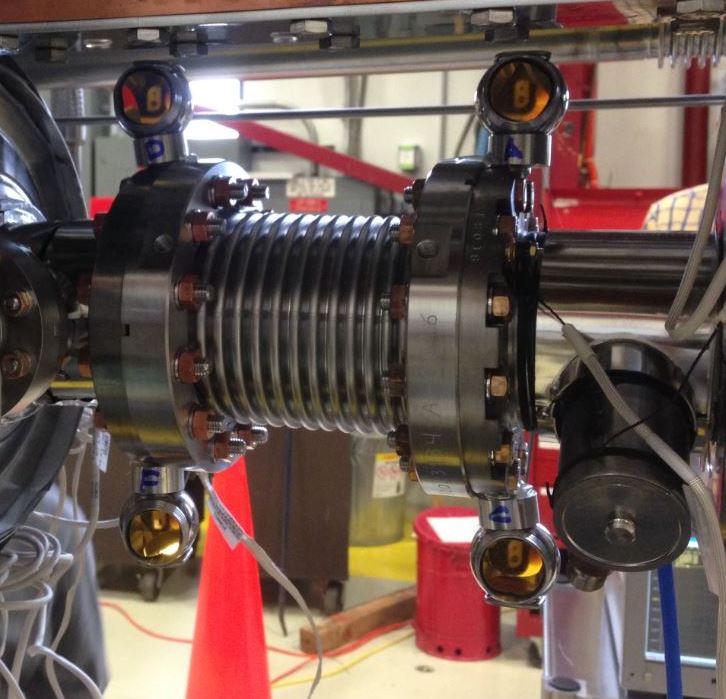 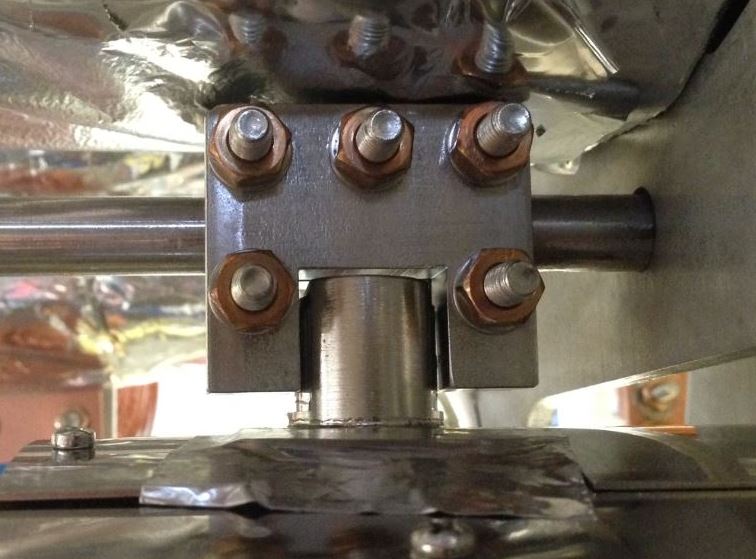 “Z” tolerance +/- 1mm
Relative to FPC spacing

“X” tolerance +/- .075mm
“Y” tolerance +/- .075mm
Relative to electrical centerline of cavity
“X” offset is set at this WS
Cavity clamp to invar rod
Larger diameter prisms are more desirable
25
FNAL 3.9 GHz Cryomodule Assembly at WS3
Thermal Straps and Cables
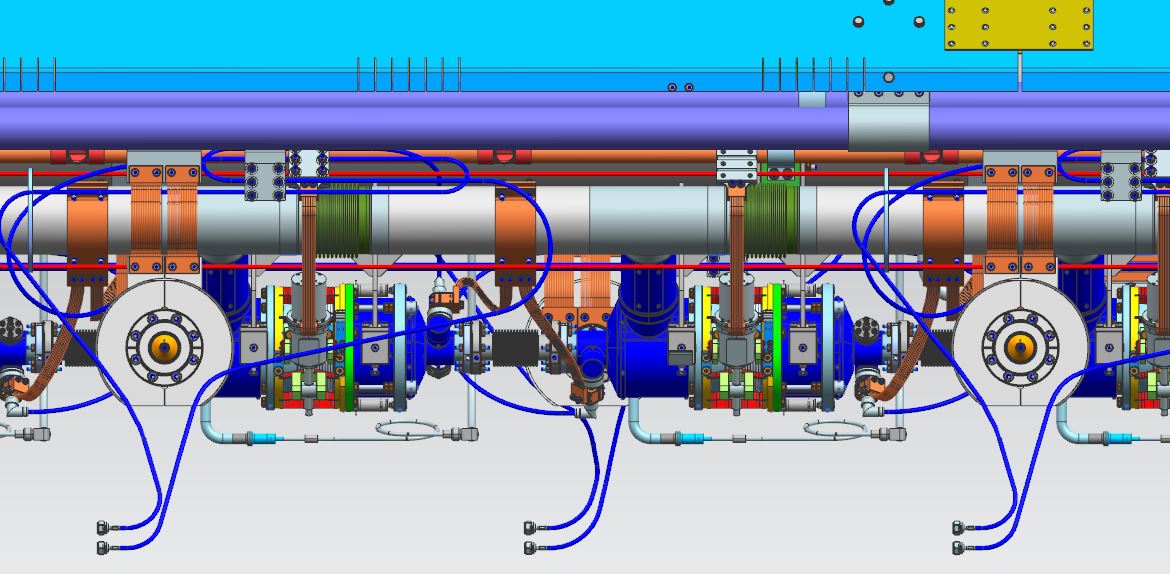 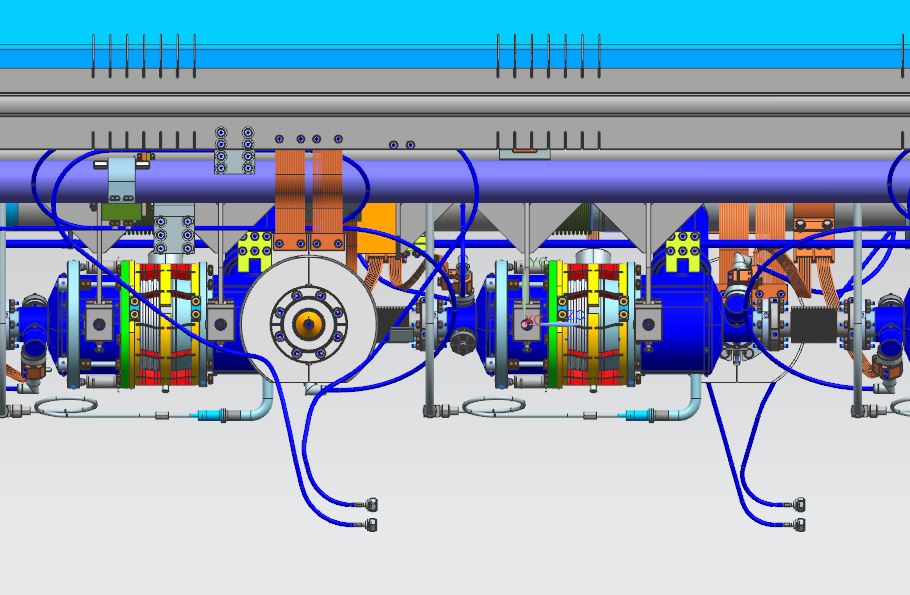 Similar to 1.3 GHz
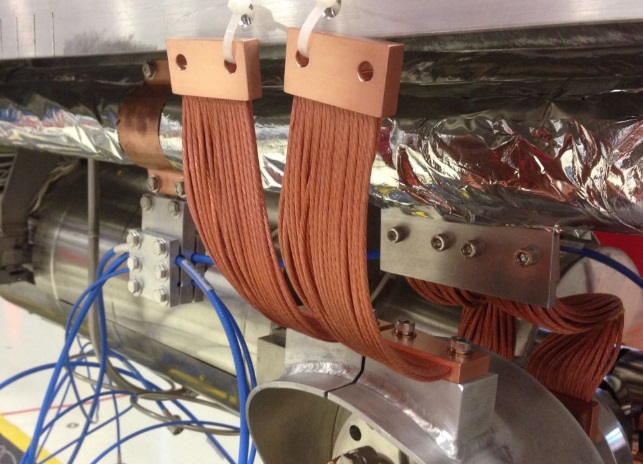 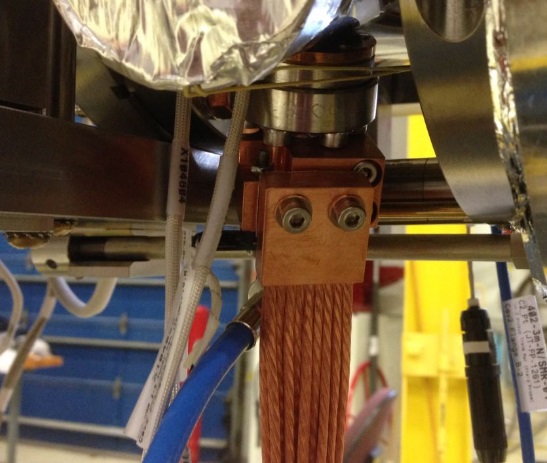 26
FNAL 3.9 GHz Cryomodule Assembly at WS3
Lower Thermal Shields Attached
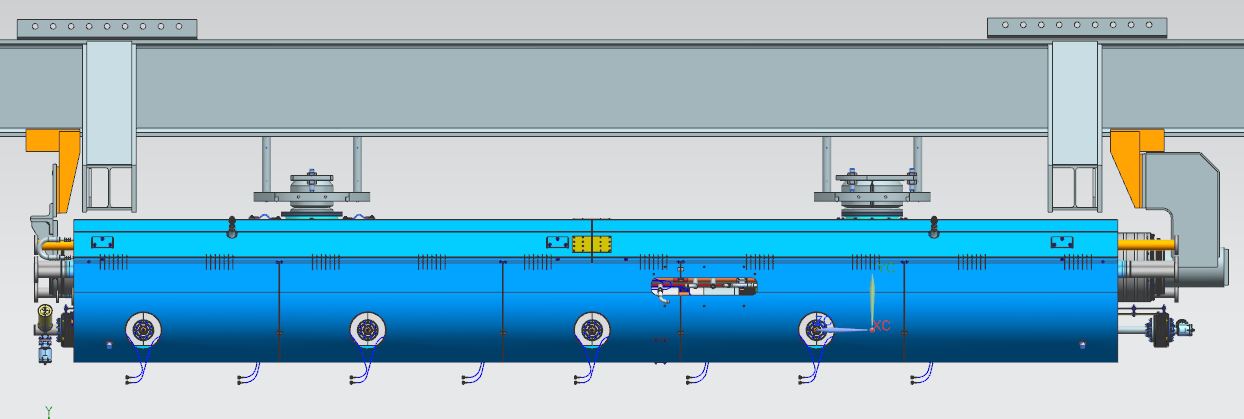 Finger Welds
Same setup as 1.3 GHz except coupler ports on opposite sides
27
FNAL 3.9 GHz Cryomodule Assembly at WS4
Insulation Wrap and Vacuum Vessel Integration
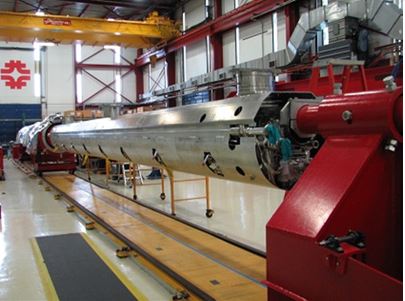 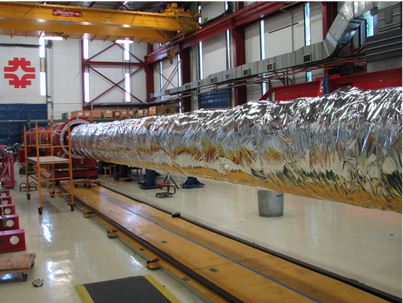 Setup on fixture same as 1.3 GHz
MLI wrap same as 1.3 GHz
28
Coldmass integration to vacuum vessel same as 1.3 GHz
FNAL 3.9 GHz Cryomodule Assembly at WS4
Final Cavity Alignment and Cold Offset
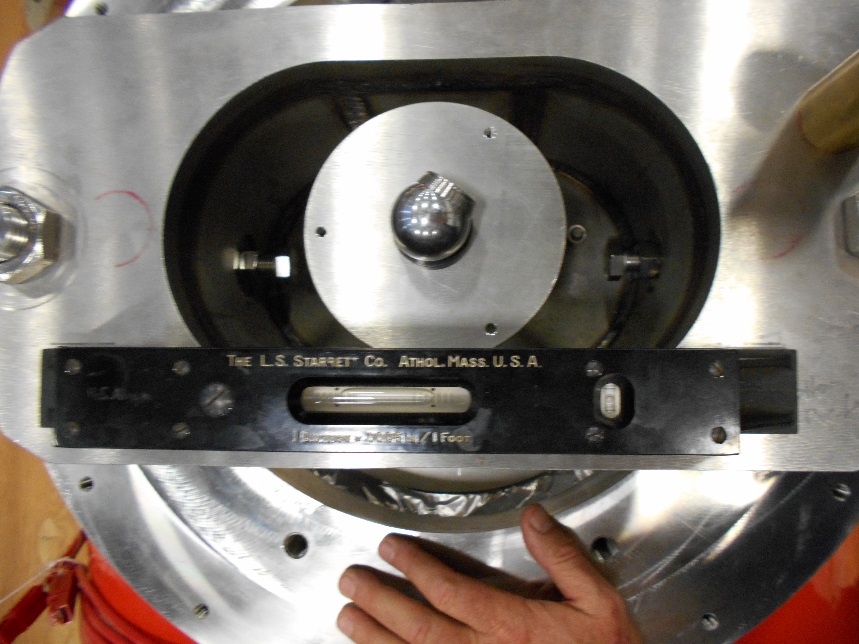 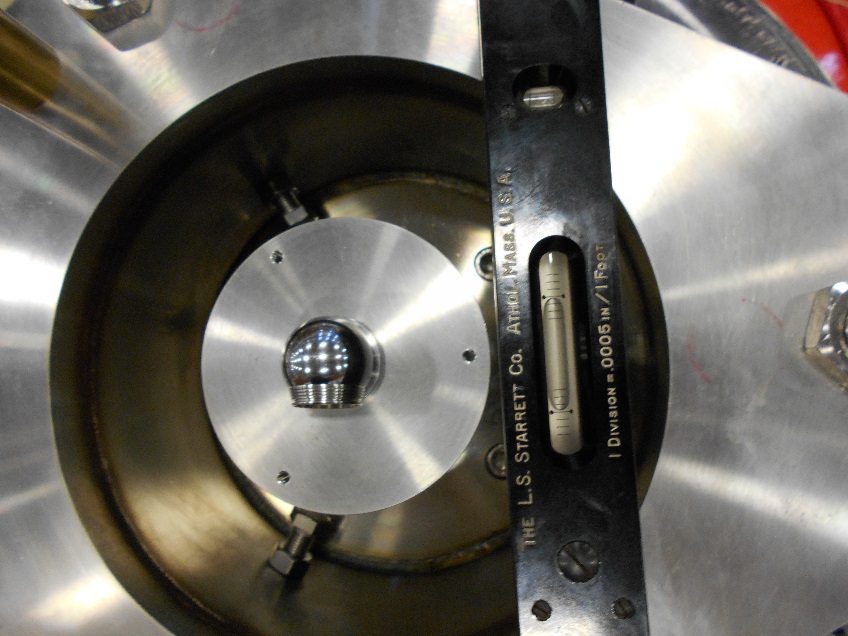 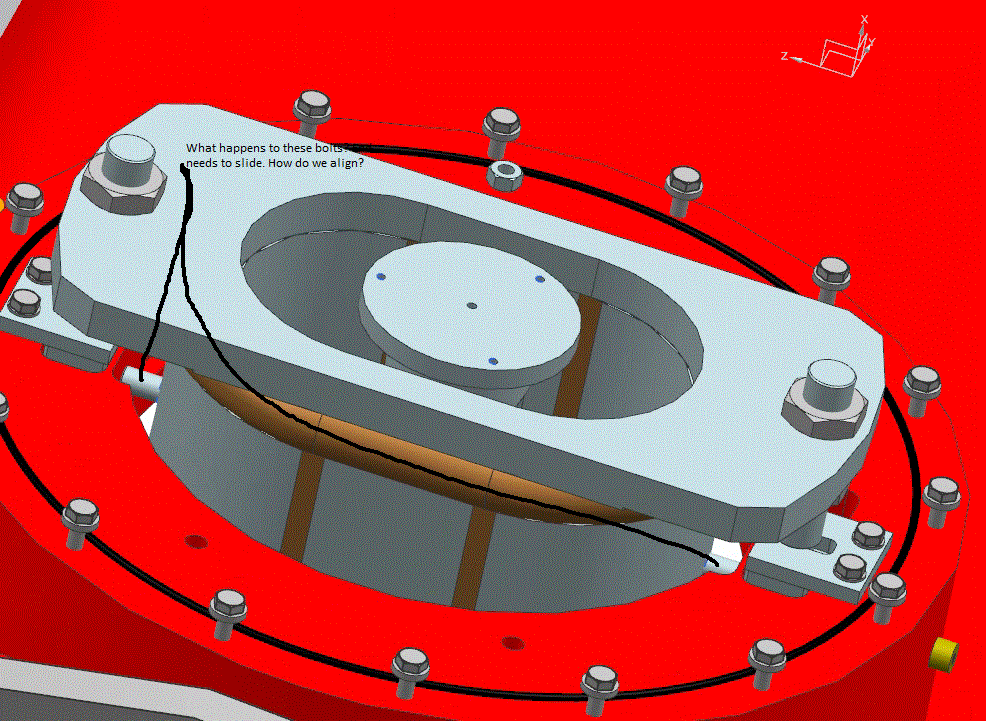 Once the vacuum vessel and coldmass is leveled, the roll is taken out by adjusting the support nuts
Setup on fixture same as 1.3 GHz
29
FNAL 3.9 GHz Cryomodule Assembly at WS4
Final Cavity Alignment and Cold Offset
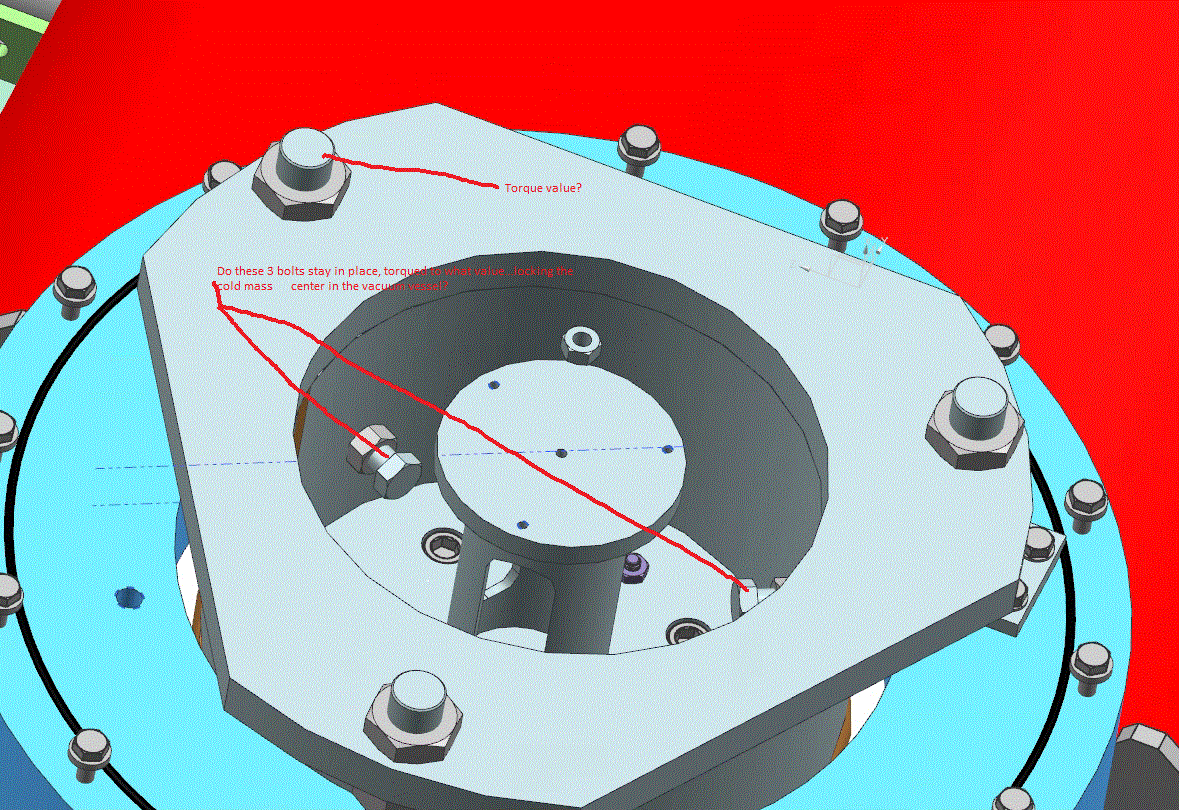 Bring the cavity string beam axis to the designed z (longitudinal) position wrt vv by using the along the vessel push bolts.
30
FNAL 3.9 GHz Cryomodule Assembly at WS4
Final Cavity Alignment and Cold Offset
Bring the 2 posts into a plane normal to local gravity and at such a height that the cavity string beam axis is at the designed dH vertical offset from the VV center.  Use the up and down bolts.
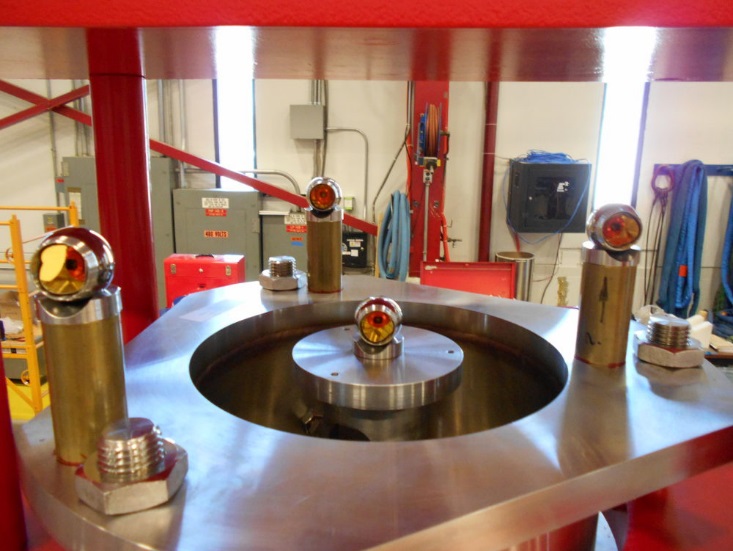 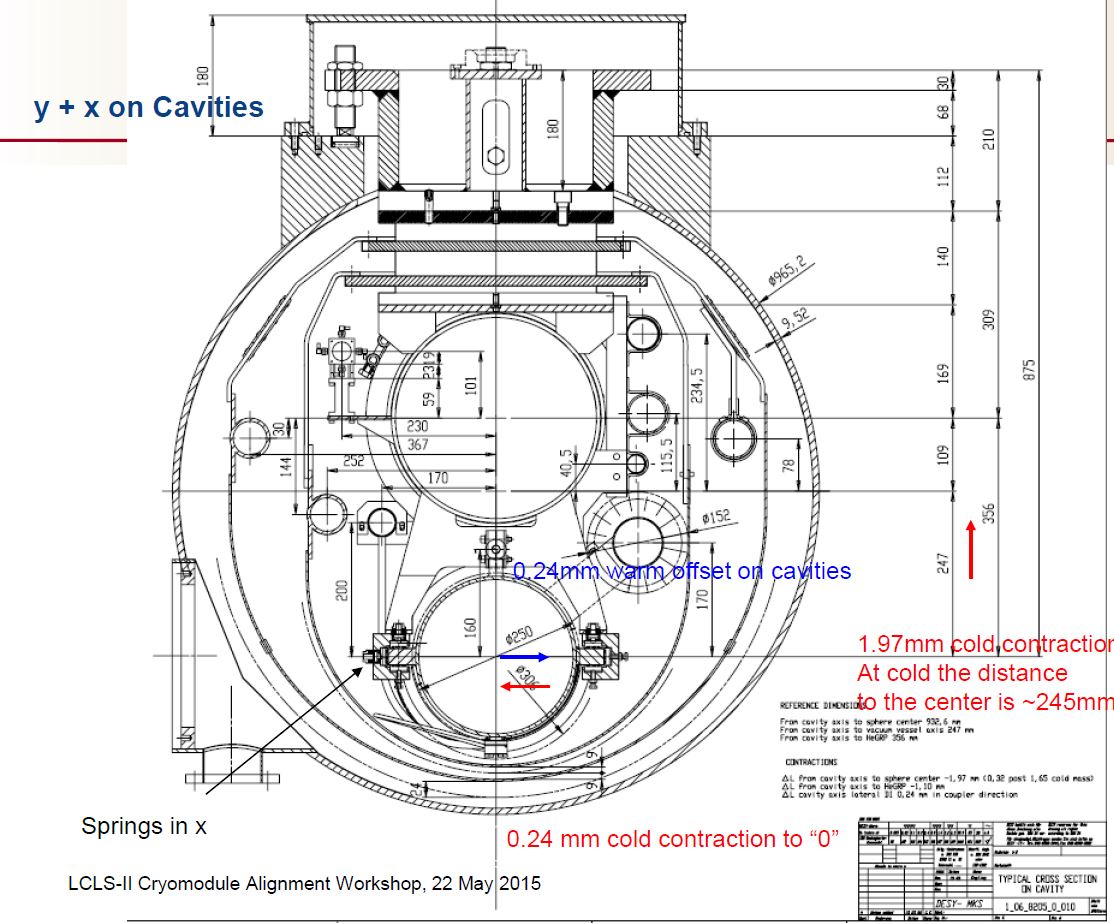 31
FNAL 3.9 GHz Cryomodule Assembly at WS5
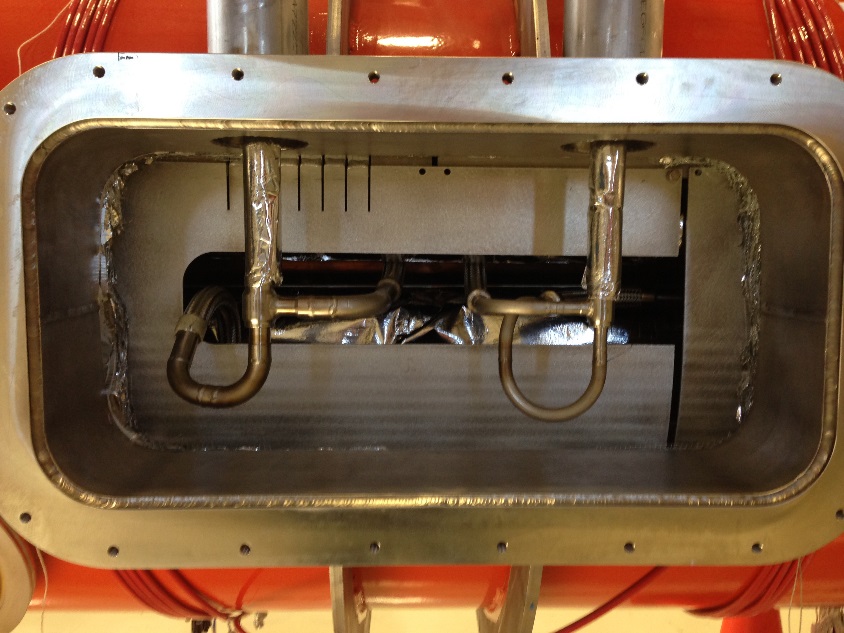 JT Valve Welding
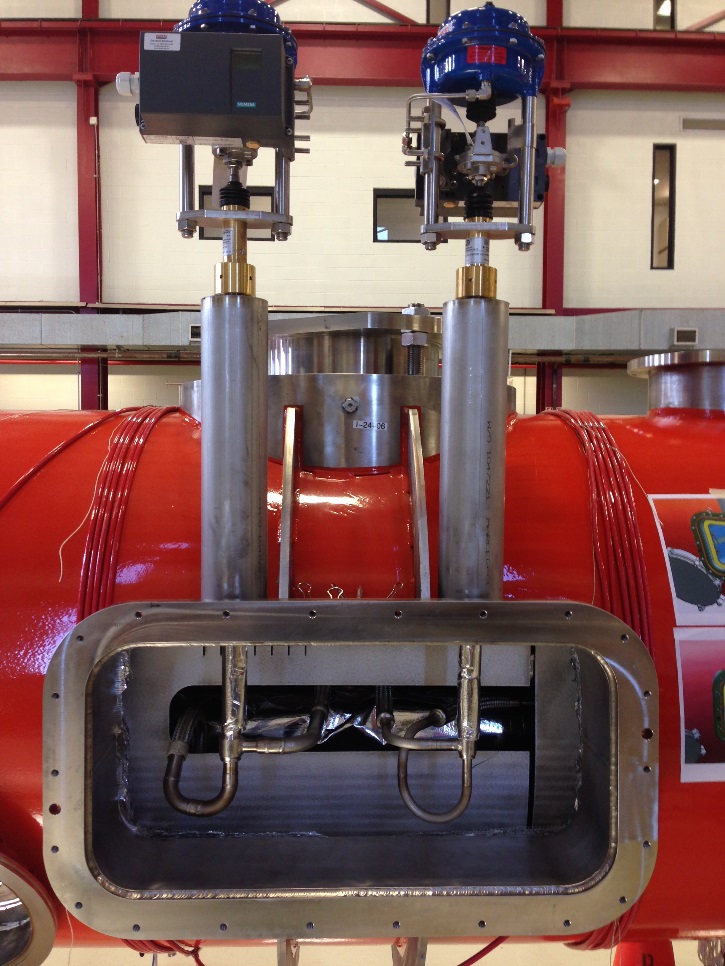 X-ray location
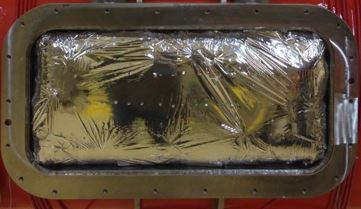 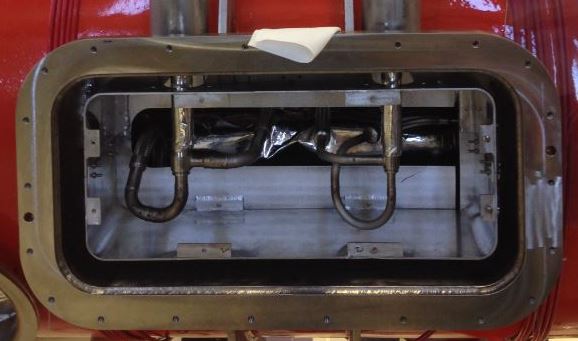 Final welded configuration
32
JT valve assembly same as 1.3 GHz
FNAL 3.9 GHz Cryomodule Assembly at WS5
Warm End Coupler Installation, Waveguides, and Instrumentation
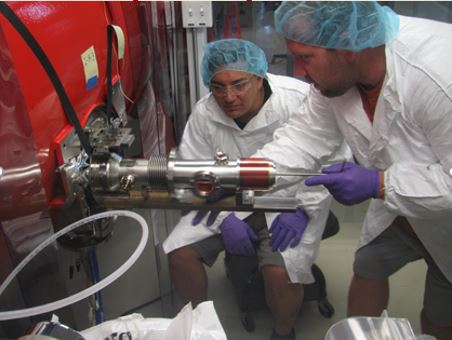 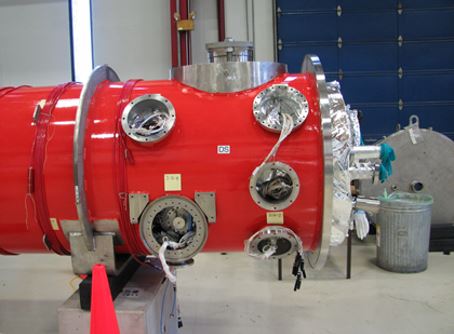 Same procedures as 1.3 GHz but installed on both sides due to alternating FPC’s
Final instrumentation connections
All final leak checks and pressures tests are performed at this workstation prior to move to CMTF
33
CM Assembly Travelers
Electronic Travelers will be developed for CM assembly. 
We will use vector.fnal.gov (see Jamie Blowers talk)
34
Parts Kit Lists (MBOM)
Parts kit lists will be created
Parts/hardware will be stored at Technical Division (TD) Storage Areas and will be organized by the TD inventory management systems 
When a kit is requested by the production floor, LCLS-II supply chain manager will ensure that the parts/hardware are kitted as specified and the kit is delivered to the specific work station
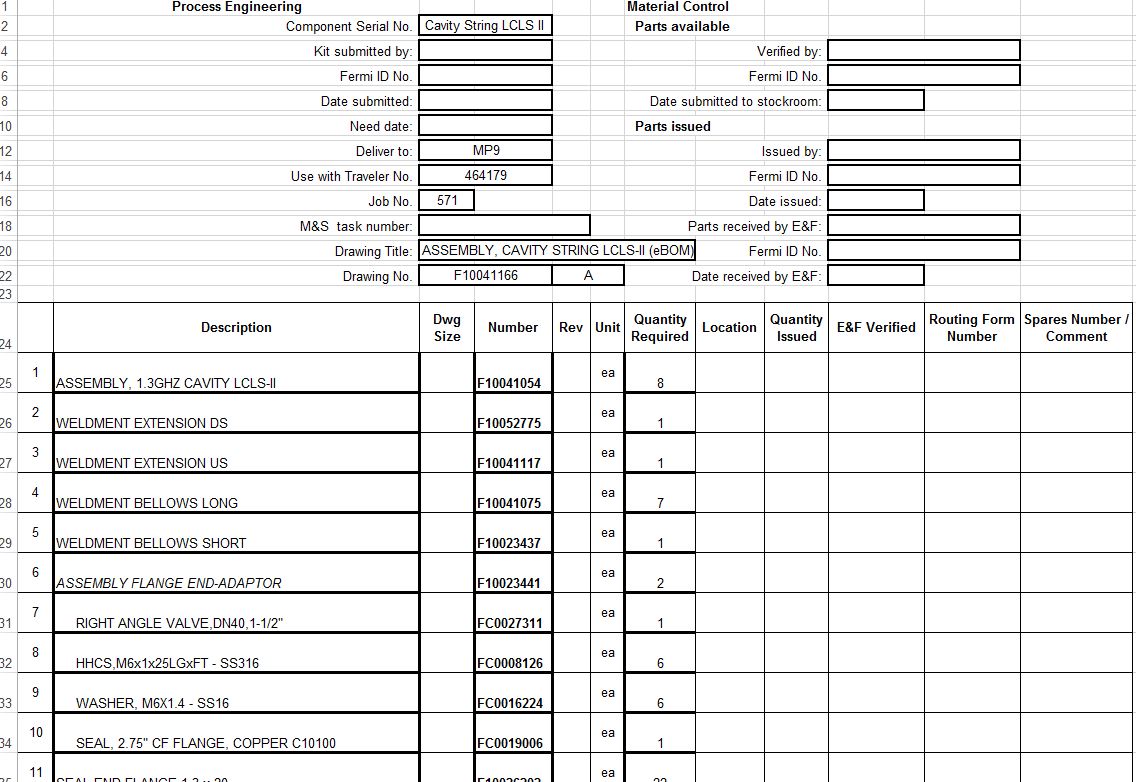 Excerpt from the 1.3GHz CM cavity string assembly at WS1 parts kit list
35
LCLS-II Cryomodule Assembly Team
Eng. Support
-E. Borissov
-Y. Orlov
-J. Kaluzny
-Y. He
-V. Roger
-J. Theilacker
Lead
(T. Arkan)
Supply Chain Manager
(J. Rife)
S
uppo
r
t
Process Eng
(J. Szal)
(C. Grimm), deputy lead
Welding
(K. Premo), deputy lead
Fundamental Power Coupler
QA/QC
(T. Beale)
Components Storage
(l. Peters)
Machine & Weld Shops
Tuner
(Y. Pischalnikov)
Alignment
(V. Bocean)
Cold Mass Assembly
@MP9 & ICB [WS2 ~WS5] 
(G. Smith)
Cavity String Assembly @ MP9 [WS0, WS1]
(M. Battistoni)
RF
(T. Khabiboulline)
Instrumentation 
(D. Orris)
J. Yun
Crew Chief
F. Lewis
J. Wittenkeller
P. Berruti
Technician
M. Chlebek
Magnet/ Current Leads
(A. Makarov)
P. Dubiel
Ryan Thiede
M. Awida
Technician
D. Eddy
B. Kuhn (C)
Luis Bonilla
Electrical Tech (C)
Andrew Penhollow (C)
Alexey Akimov (C)
Electrical Tech (C)
James Focht (C)
Technician (C)
Ryan Treece   (C)
Thermal Intercepts 
(J. Kaluzny)
Magnetic Hygiene
(S. Chandrasekan)
Jared Gaza (C)
Technician (C)
36
M. Snyder (C)
Technician (C)
Summary
CAF infrastructure is a proven, fully operational facility to assemble 1.3GHz and 3.9GHz cryomodules. 
Each work station infrastructure is ready for the LCLS-II CMs assembly.
To date, we have assembled 1.3GHz pCM, CM02 is at WS3, CM03 is at WS2 and CM04 is at WS0
3.9GHz CMs will be assembled when we complete the 1.3GHz Production CM assembly at CAF. Trained and experienced technician workforce will be in place.
We plan to use the same tooling/fixtures from the 1.3GHz CM for 3.9GHz CM with reconfiguration strategy.
37
LCLS-II Helium Vessel Production CM FDR
Thank You!
38